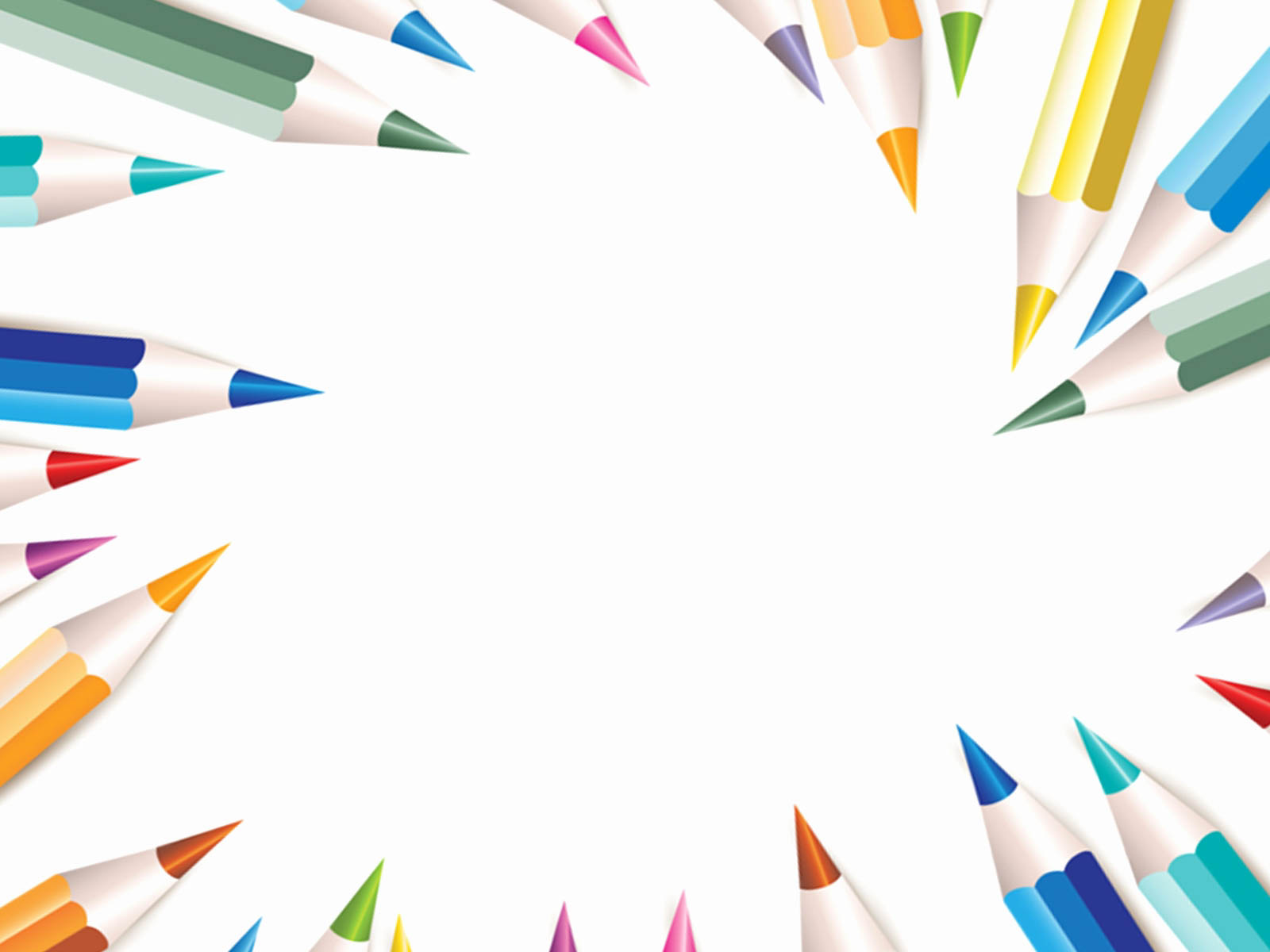 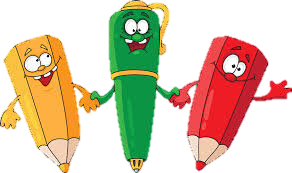 CHÀO MỪNG CÁC EM 
ĐẾN VỚI TIẾT HỌC HÔM NAY
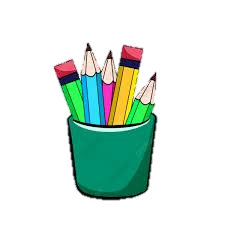 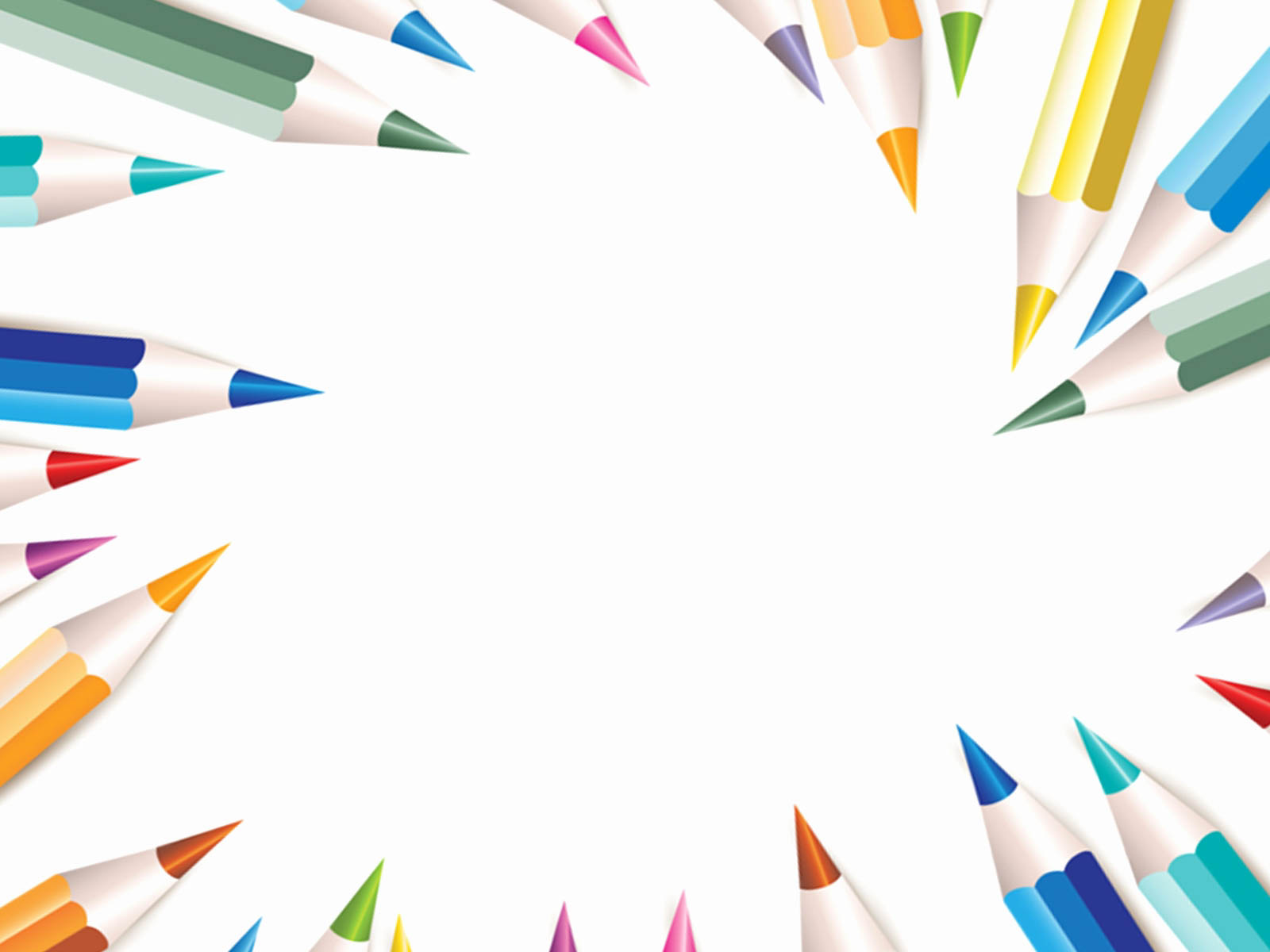 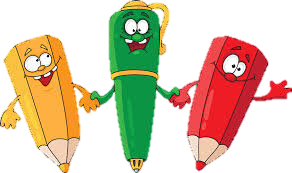 B. VIẾT
Tiết 9
LÀM MỘT BÀI THƠ  BỐN CHỮ HOẶC NĂM CHỮ
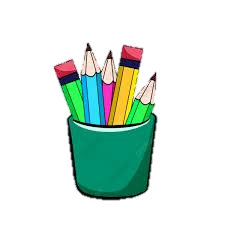 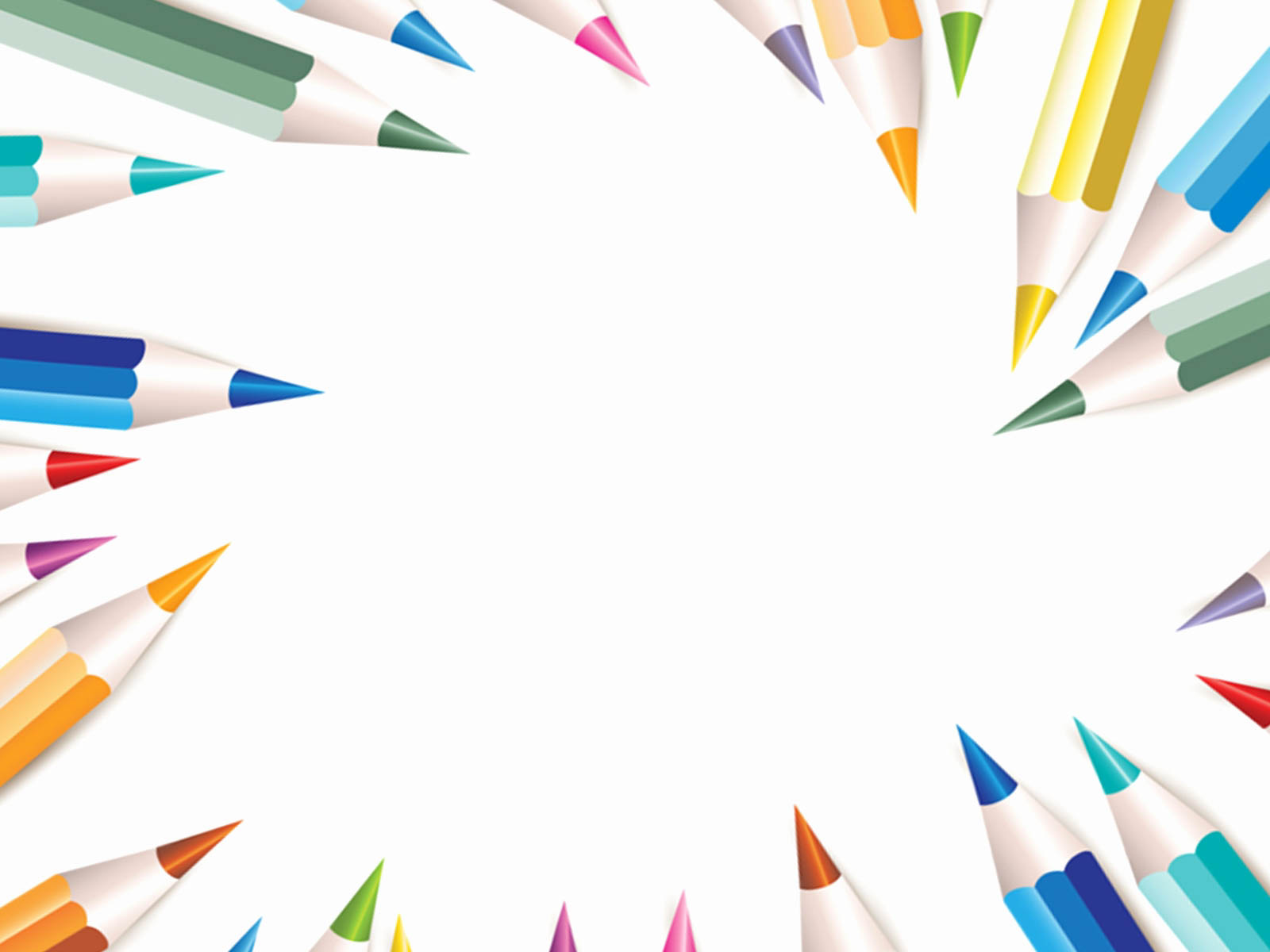 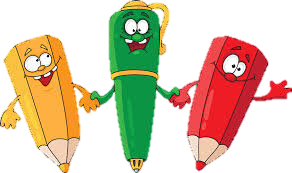 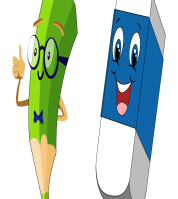 KHỞI ĐỘNG
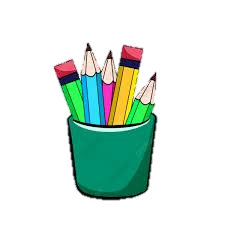 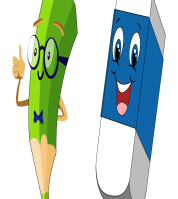 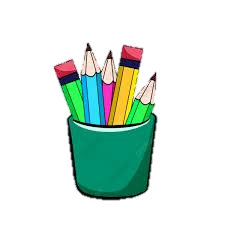 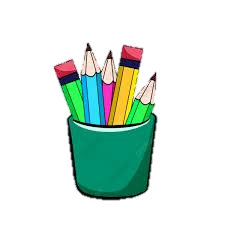 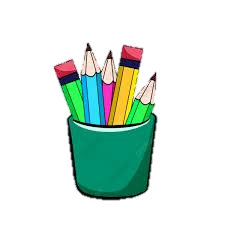 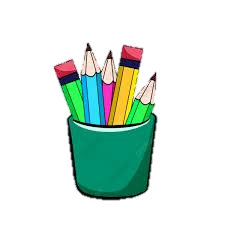 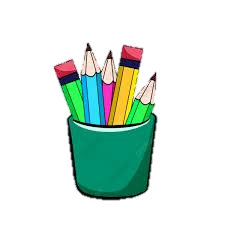 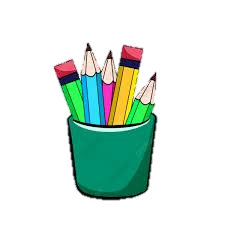 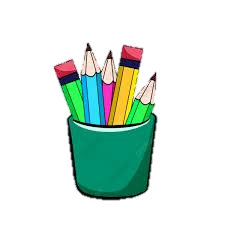 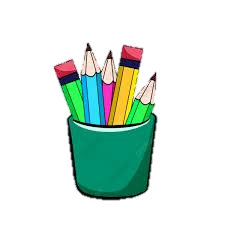 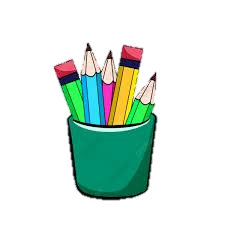 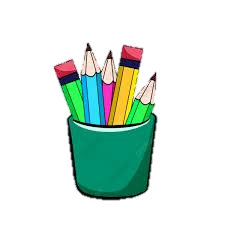 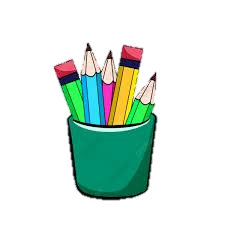 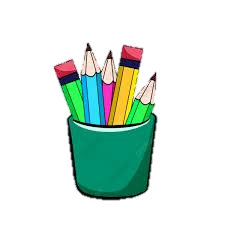 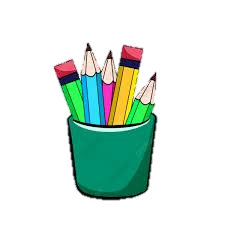 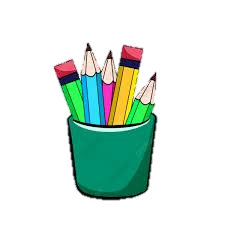 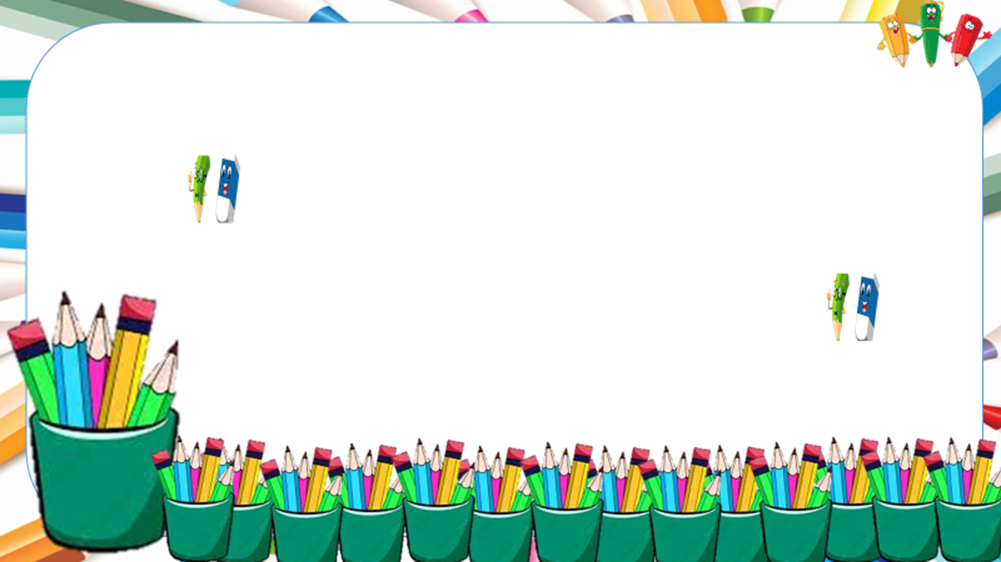 KHỞI ĐỘNG
Vì sao em lại thích bài thơ/ đoạn thơ đó?
Em hãy đọc một bài/ đoạn thơ bốn chữ, năm chữ mà em thích.
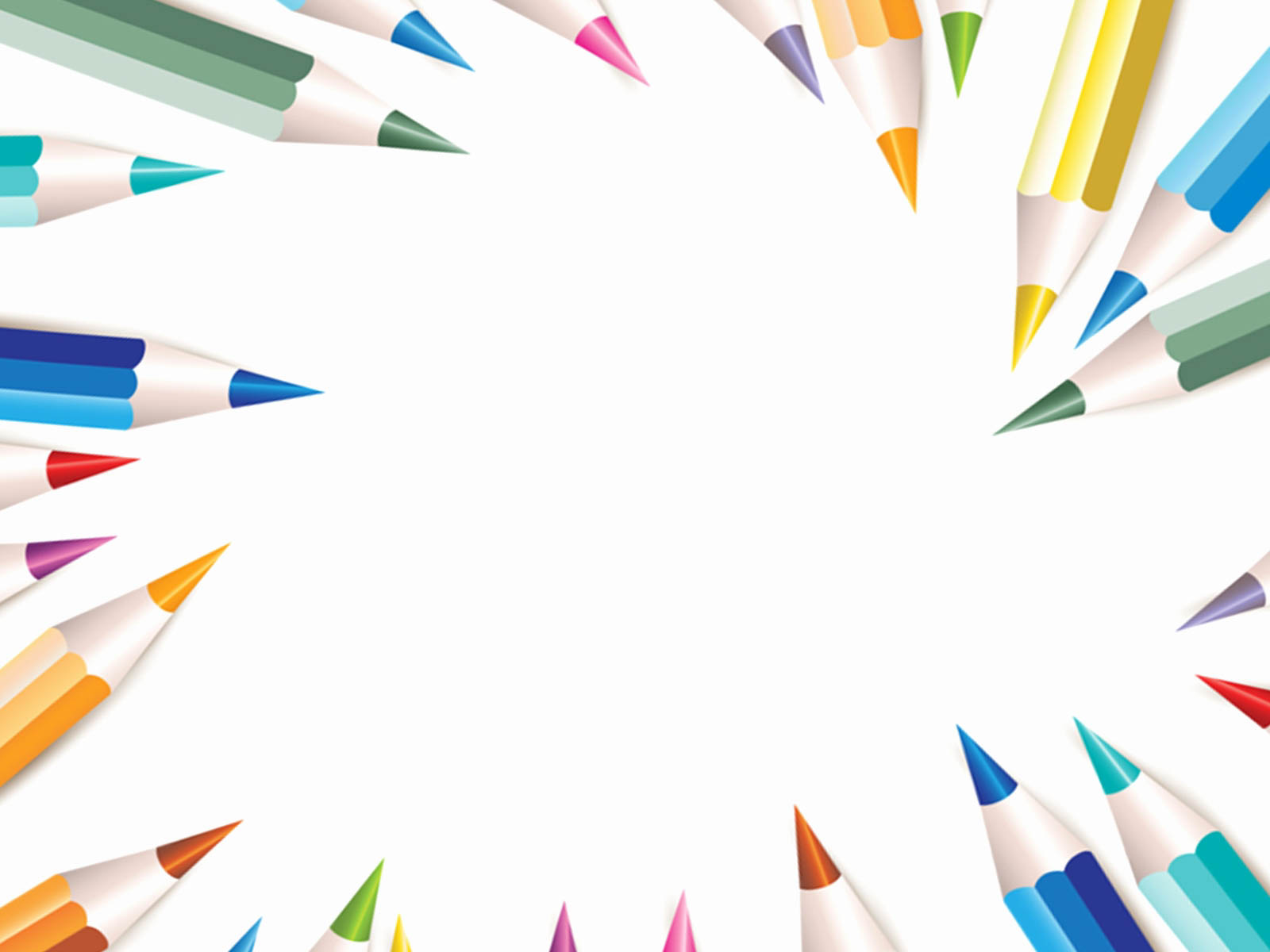 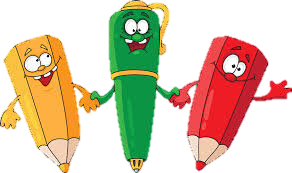 HÌNH THÀNH KIẾN THỨC
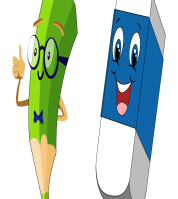 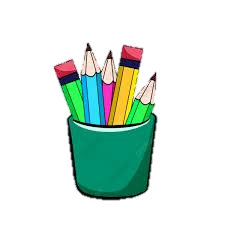 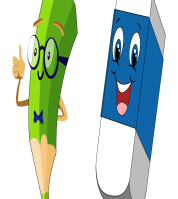 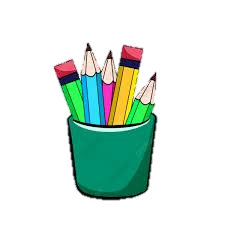 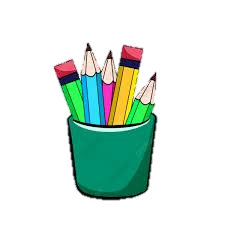 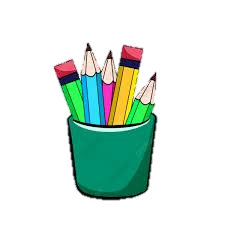 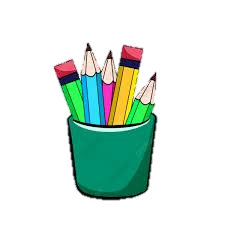 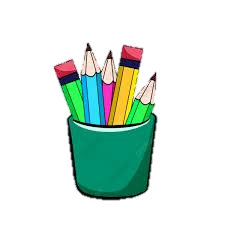 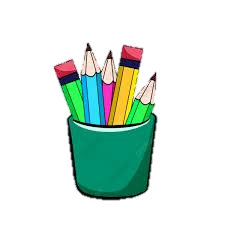 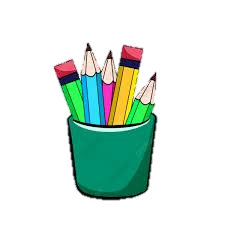 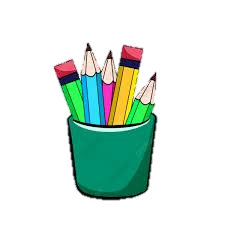 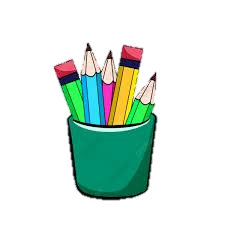 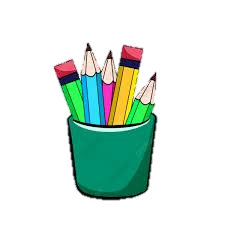 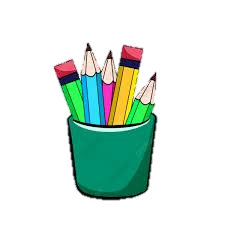 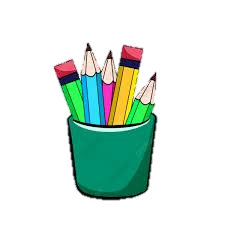 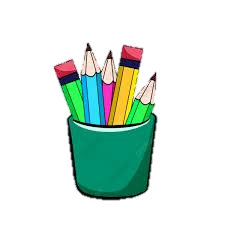 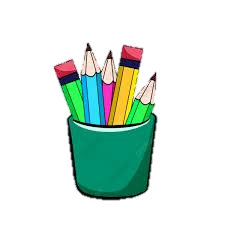 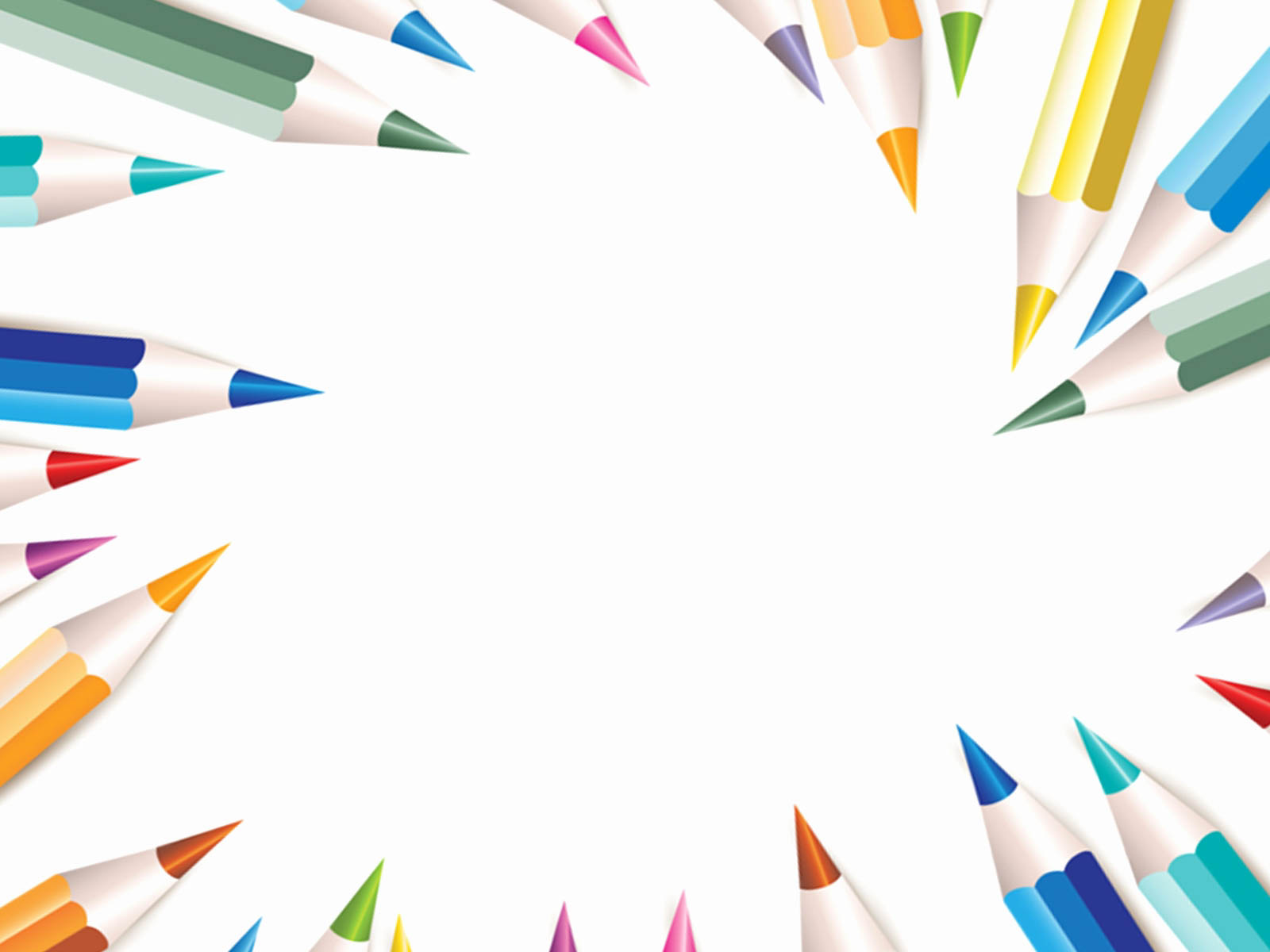 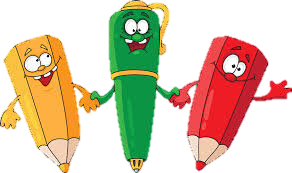 I. Một số điểm cần lưu ý khi làm một bài thơ:(SGK/22)
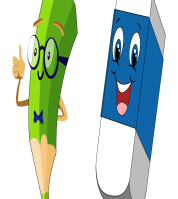 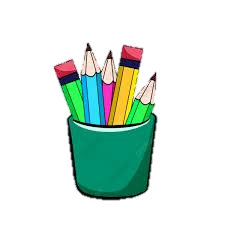 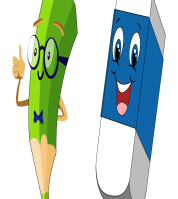 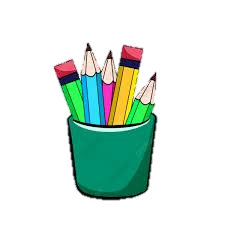 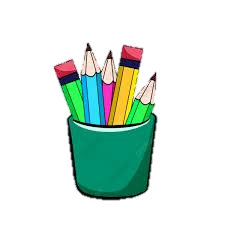 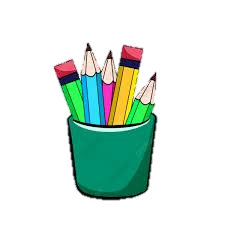 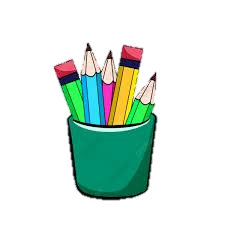 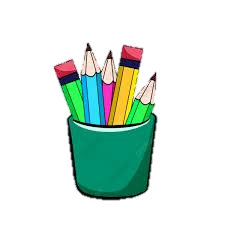 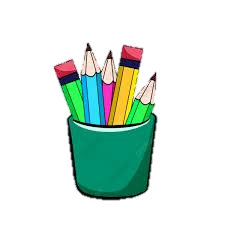 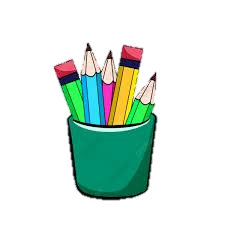 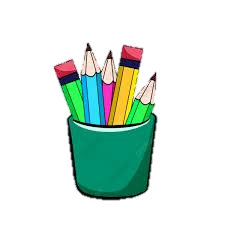 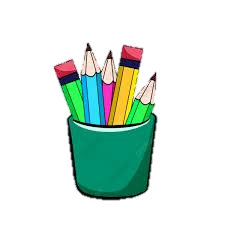 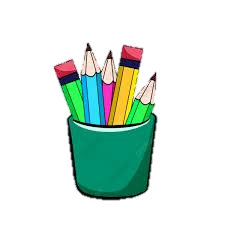 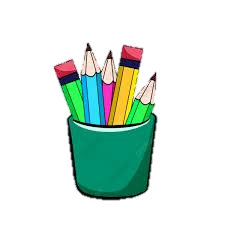 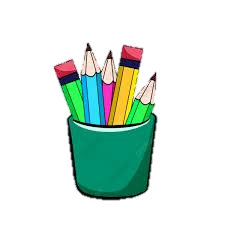 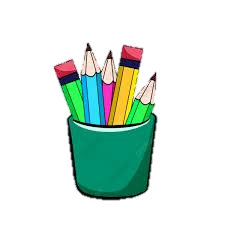 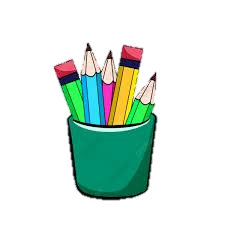 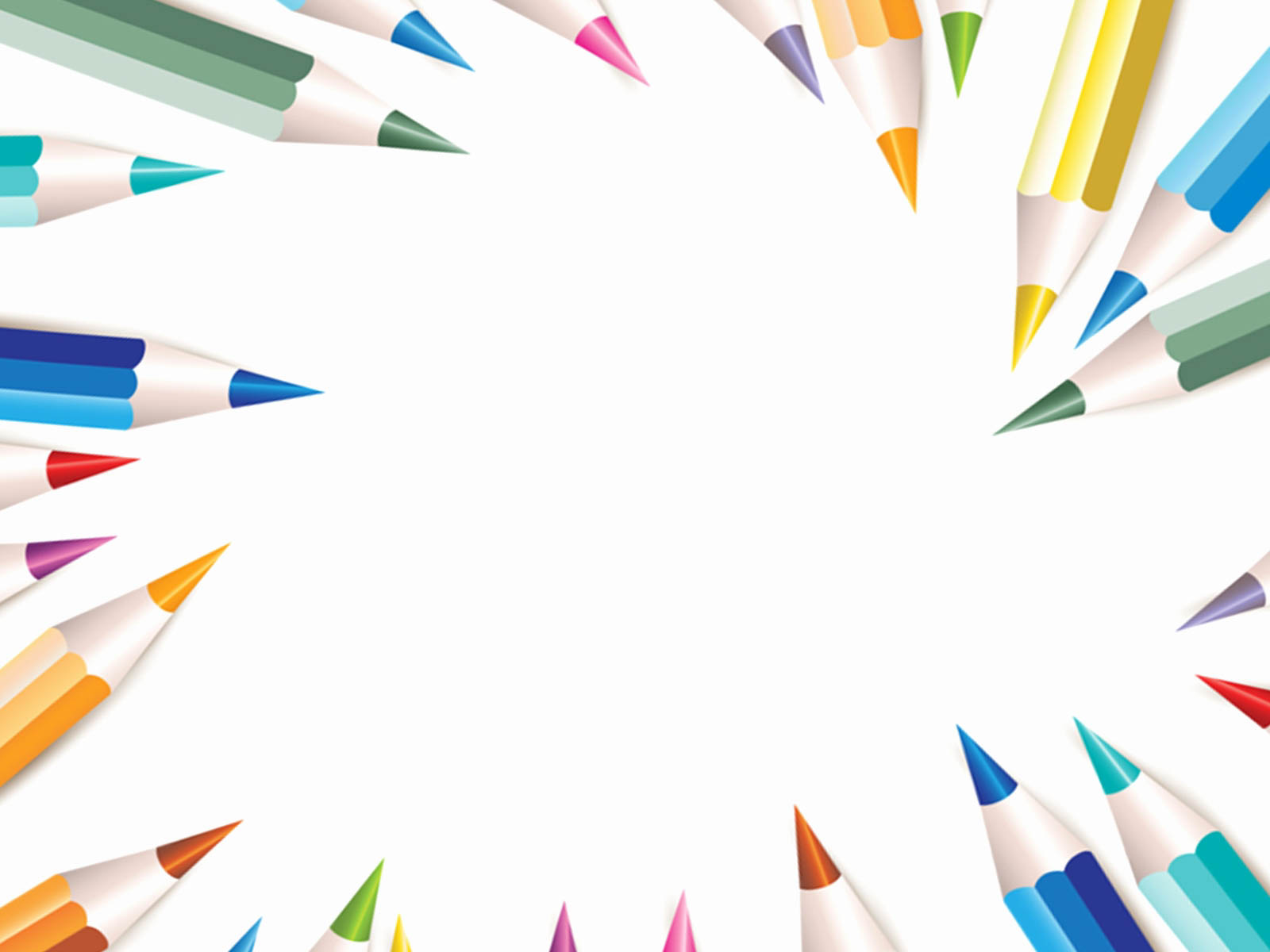 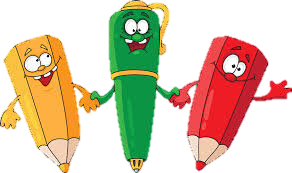 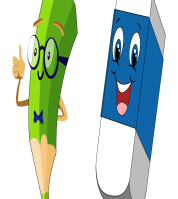 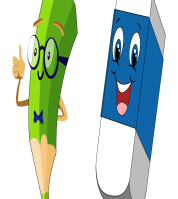 Em hãy cho biết khi làm một bài thơ bốn chữ hoặc năm chữ cần lưu ý những điều gì?
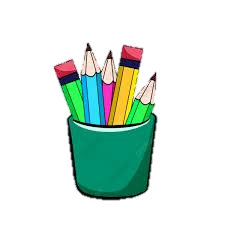 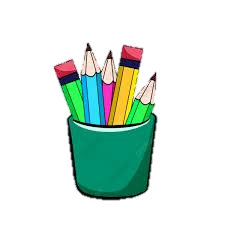 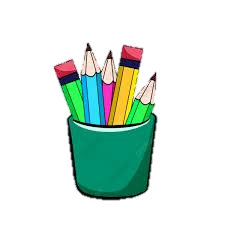 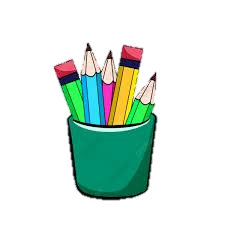 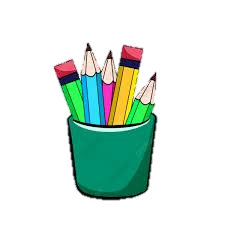 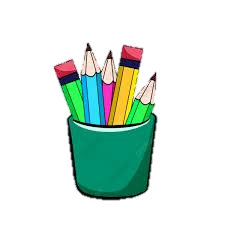 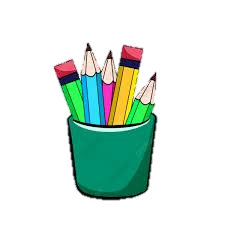 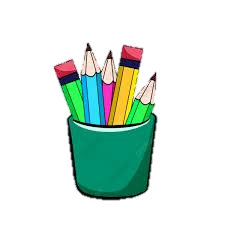 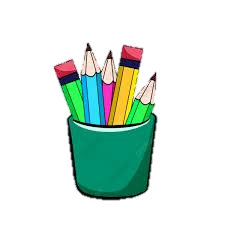 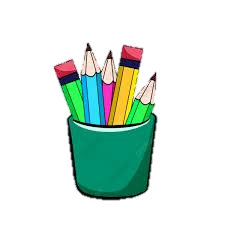 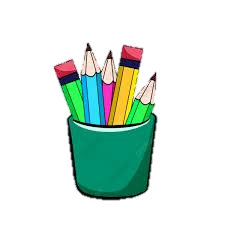 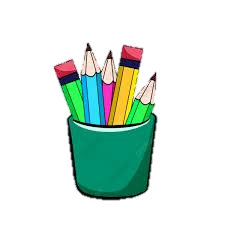 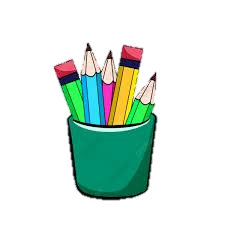 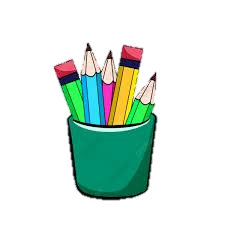 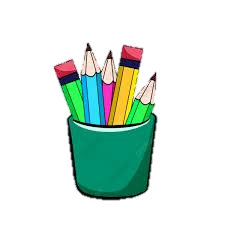 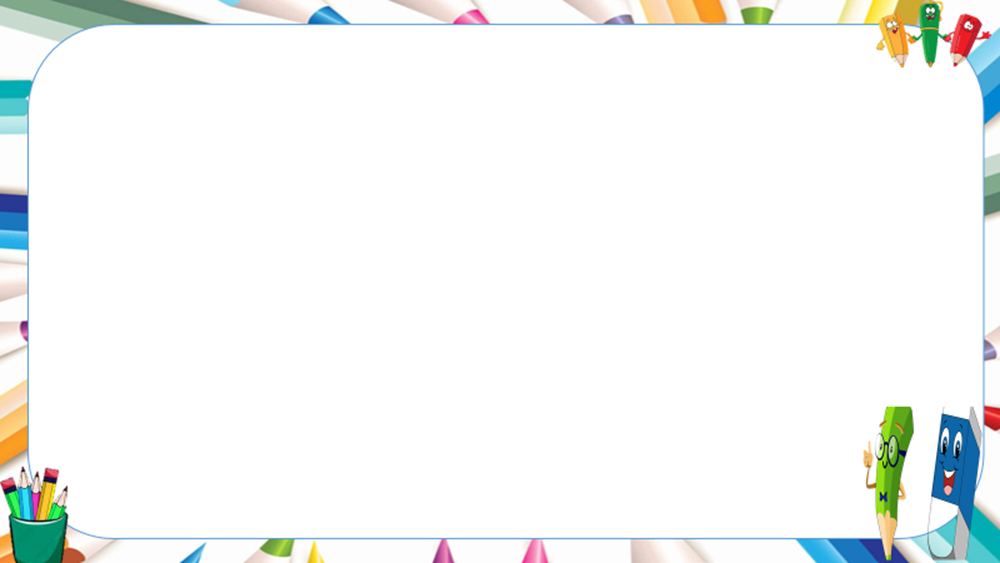 - Thể hiện cách nhìn, cách cảm nhận… của người viết về cuộc sống.
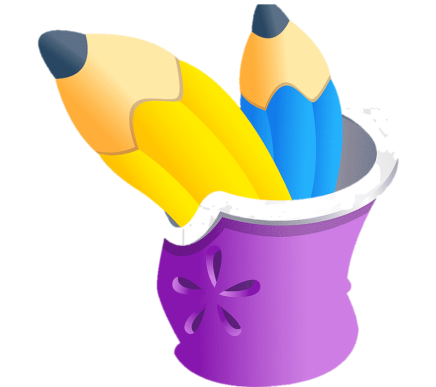 - Sử dụng từ ngữ, hình ảnh phù hợp -> thể hiện cách nhìn, cảm xúc của bản thân về cuộc sống.
- Sử dụng các biện pháp tu từ phù hợp -> tạo nên những liên tưởng độc đáo, thú vị.
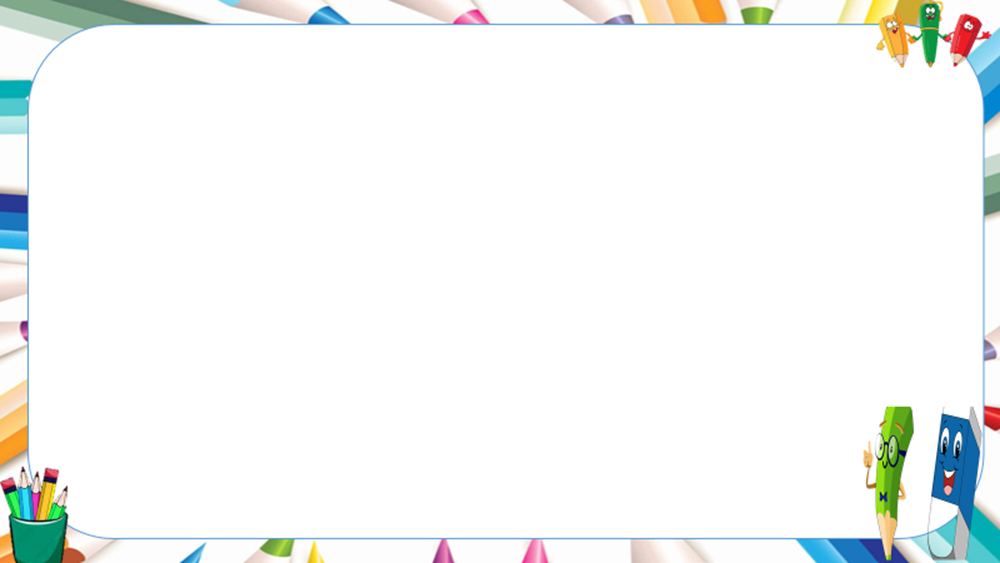 - Gieo vần, ngắt nhịp hợp lí -> làm tăng giá trị biểu đạt của ngôn từ.
- Đặt nhan đề phù hợp  với nội dung văn bản.
- Đảm bảo đủ số chữ (bốn chữ hoặc năm chữ ở mỗi dòng thơ theo yêu cầu của thể loại).
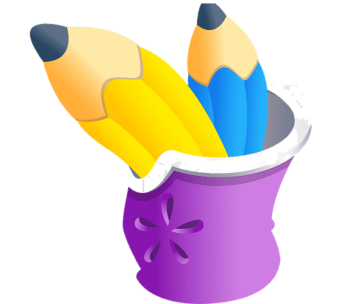 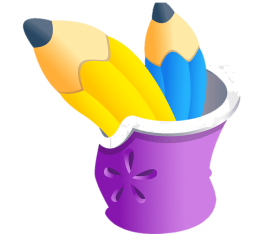 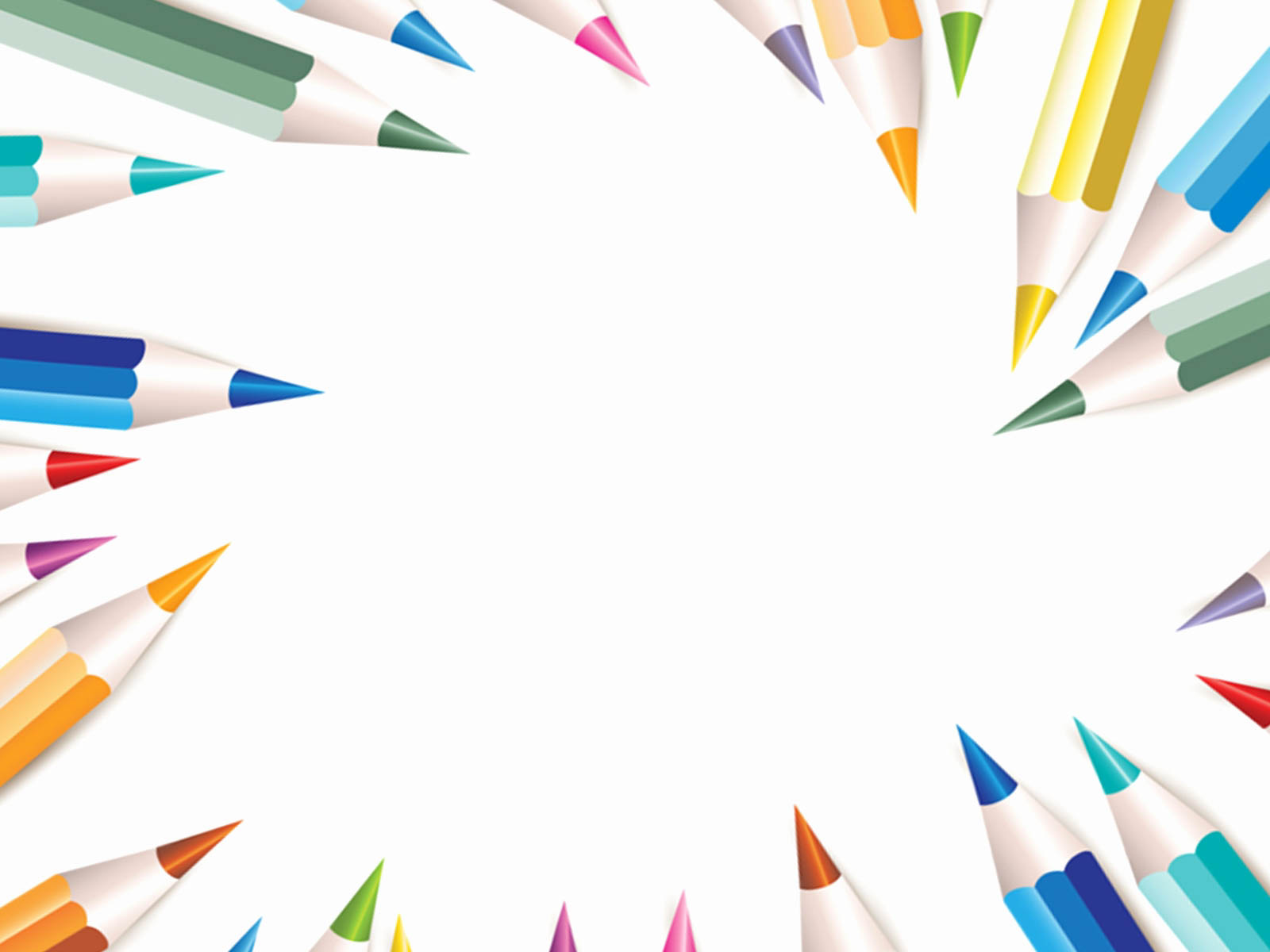 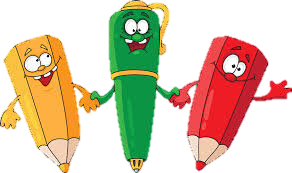 II. Phân tích kiểu văn bản
* Đọc và tìm hiểu VB “Nắng hồng” (SGK/23)
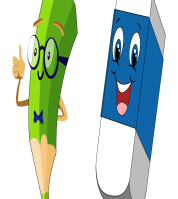 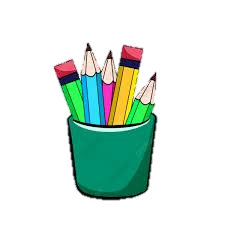 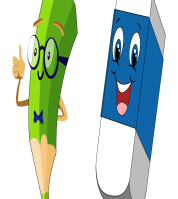 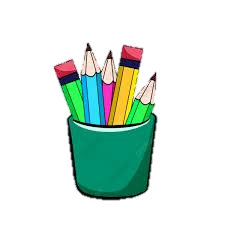 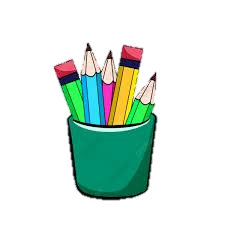 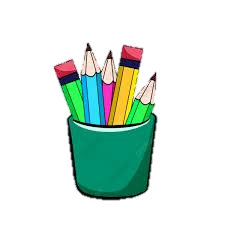 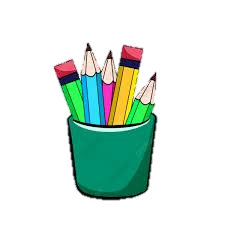 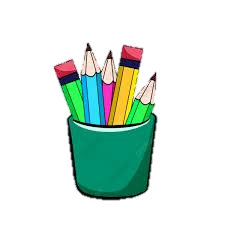 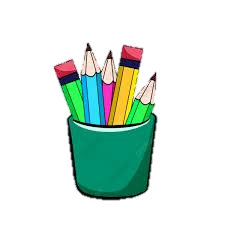 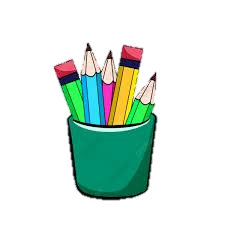 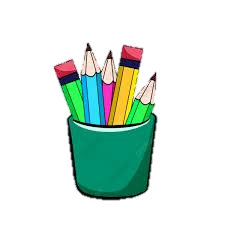 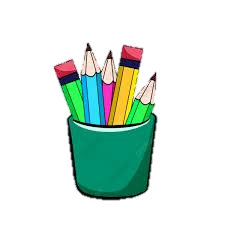 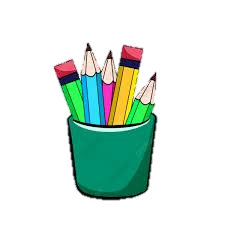 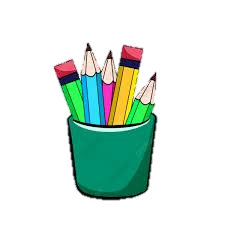 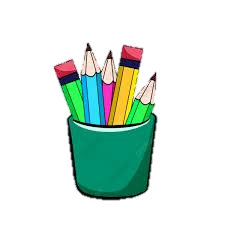 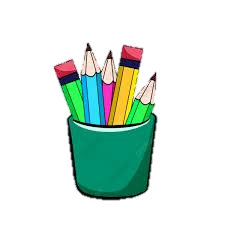 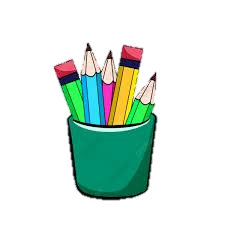 PHIẾU HỌC TẬP
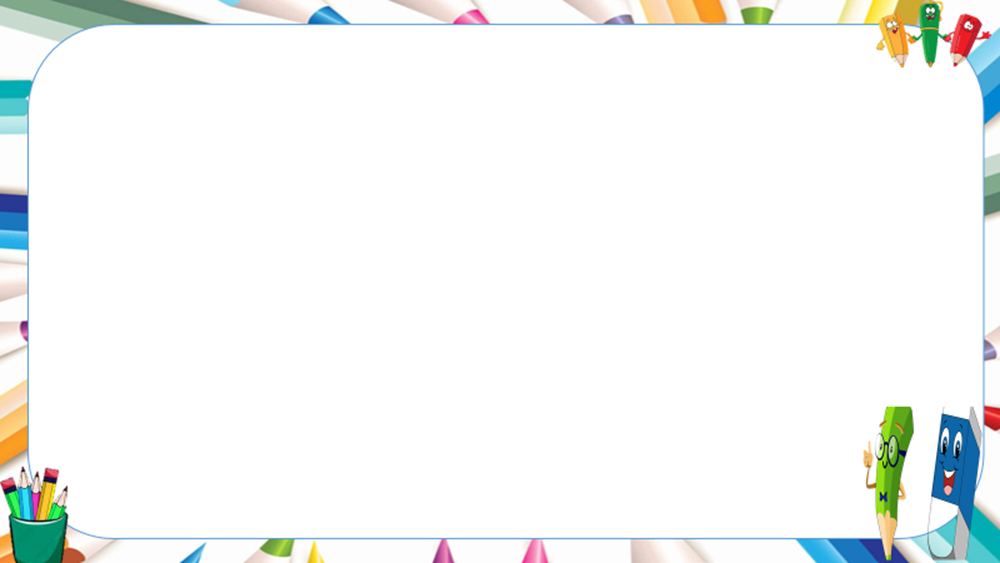 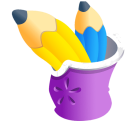 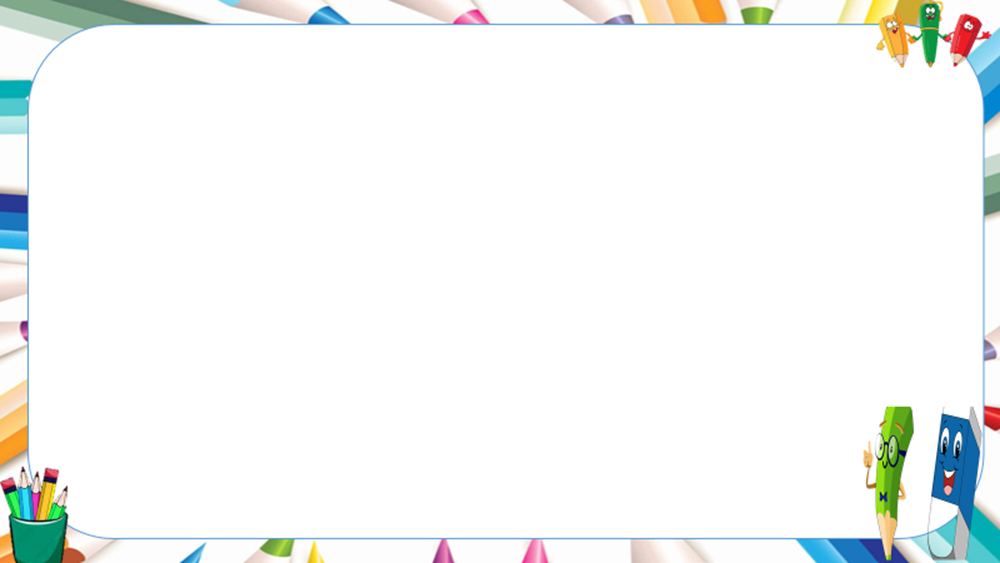 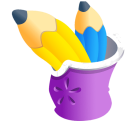 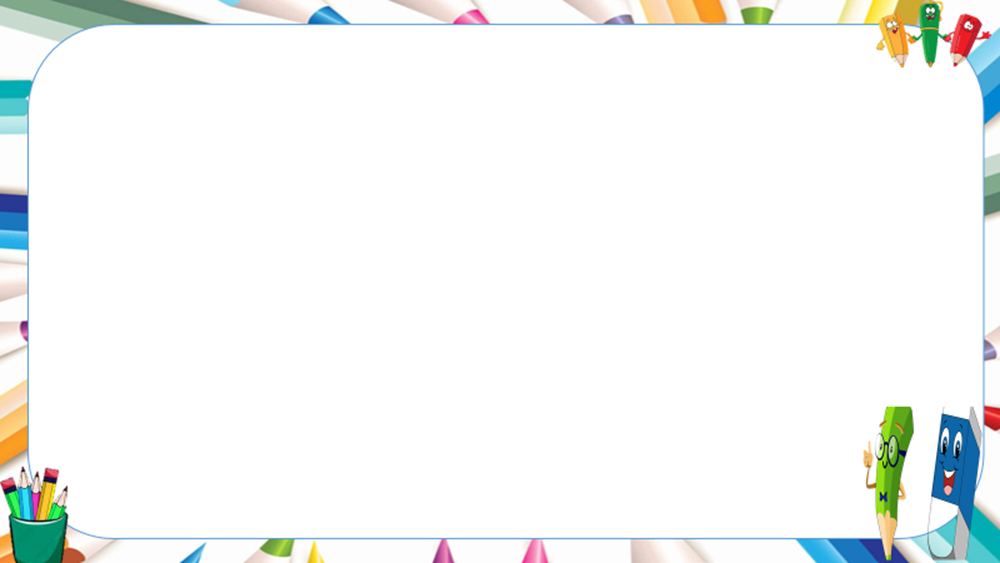 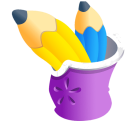 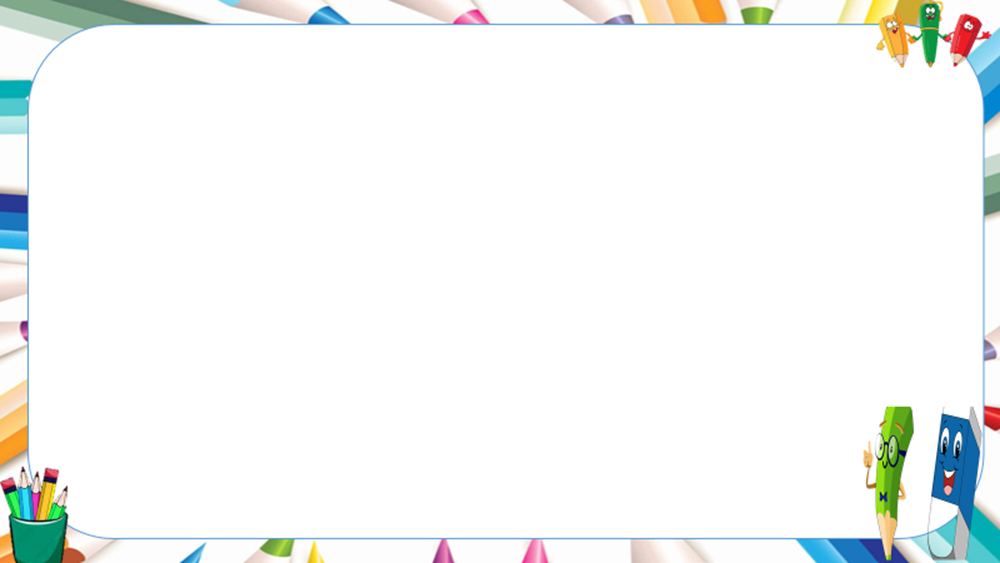 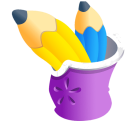 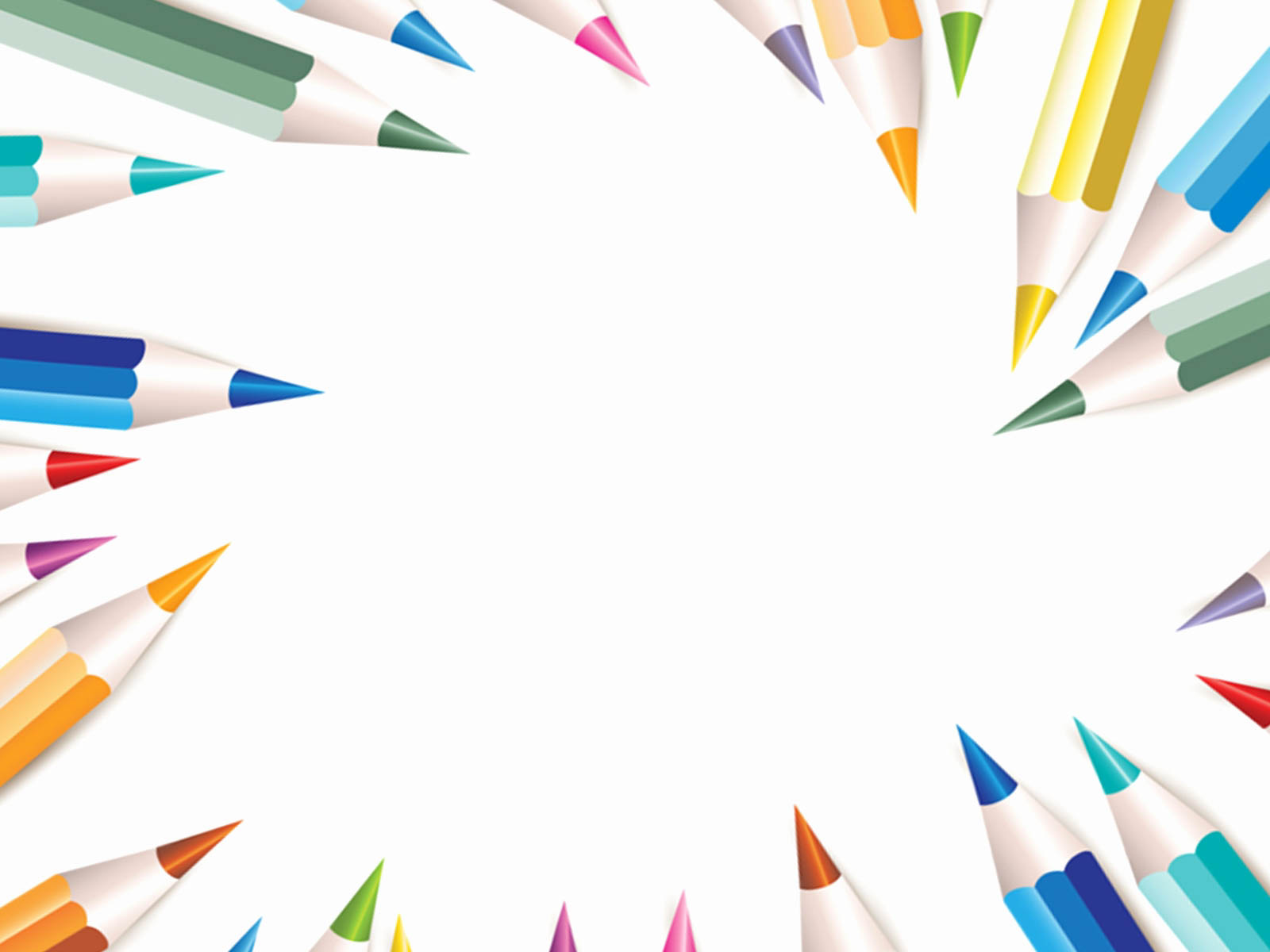 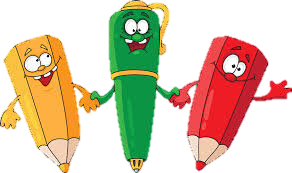 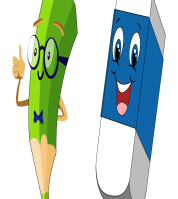 III. Viết theo quy trình:
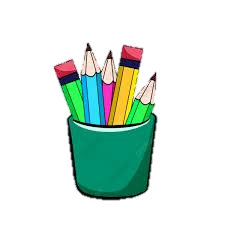 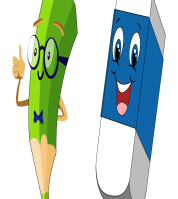 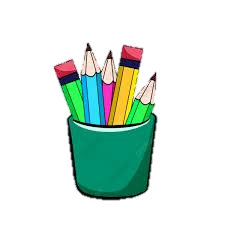 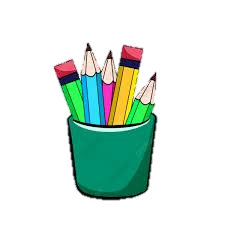 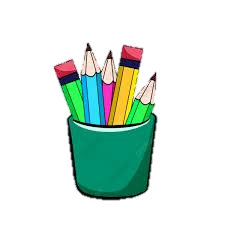 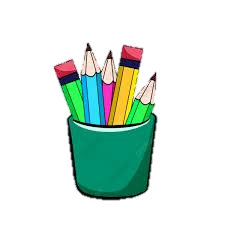 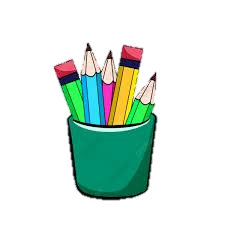 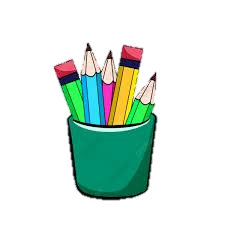 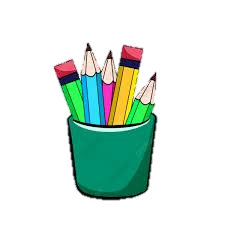 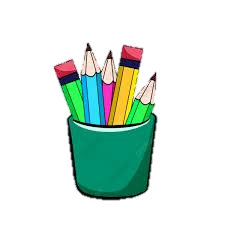 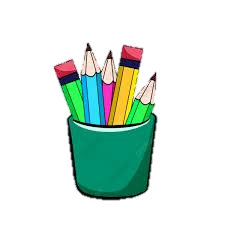 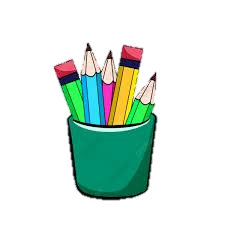 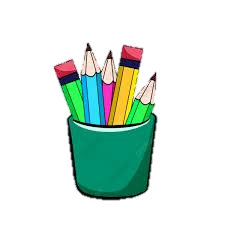 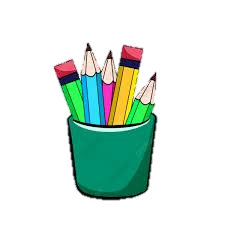 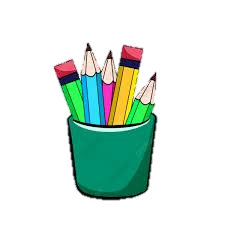 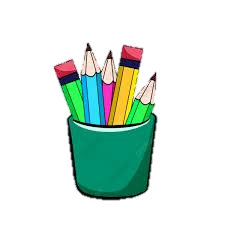 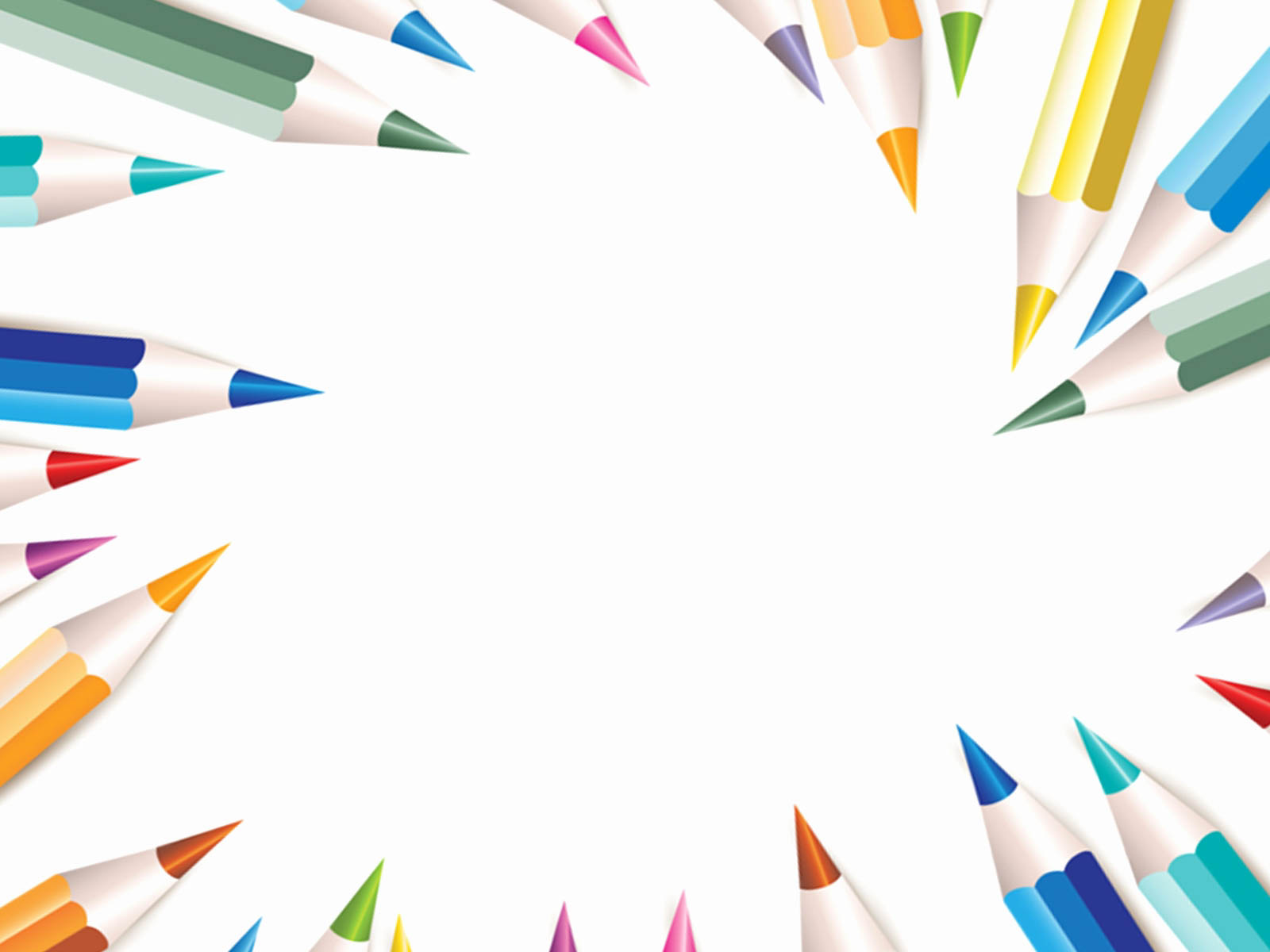 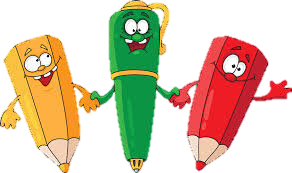 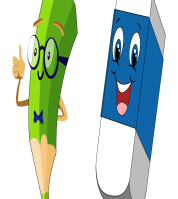 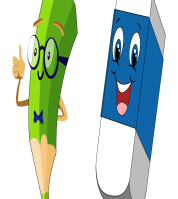 ĐỀ BÀI:
Hãy làm một bài thơ bốn chữ hoặc năm chữ  thể hiện cảm xúc của em về sự vật, hiện tượng nào đó của thiên nhiên.
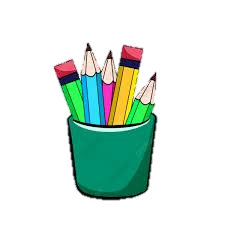 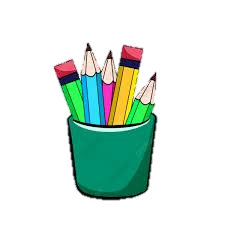 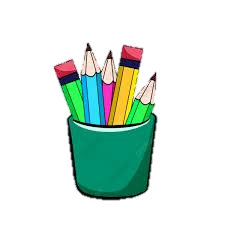 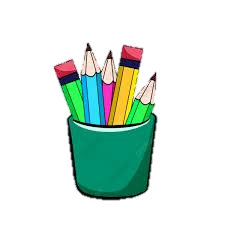 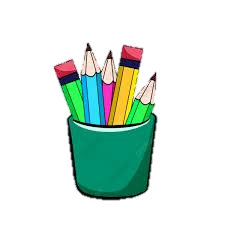 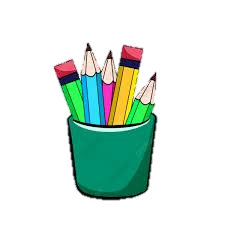 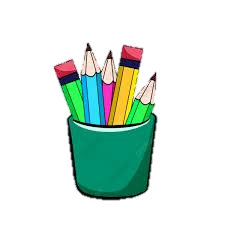 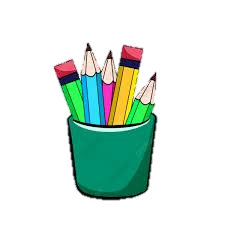 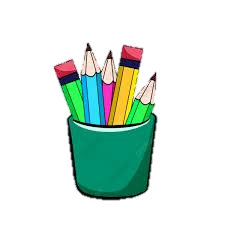 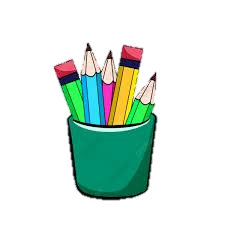 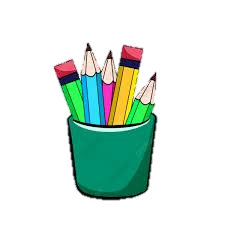 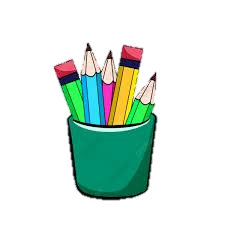 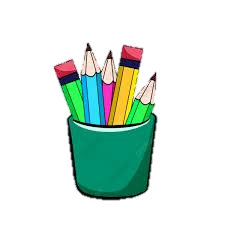 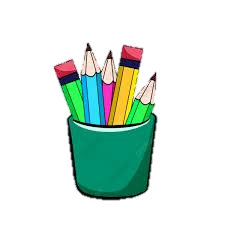 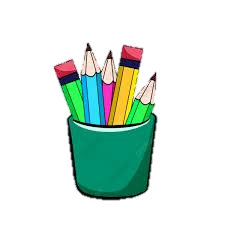 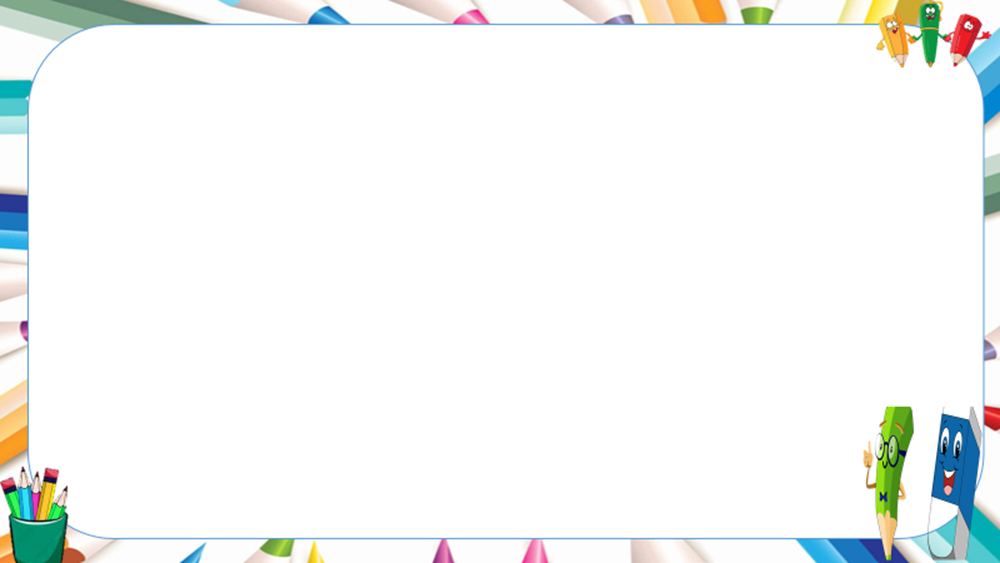 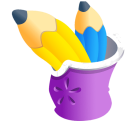 Bước 1: Trước khi viết (cần xác định)
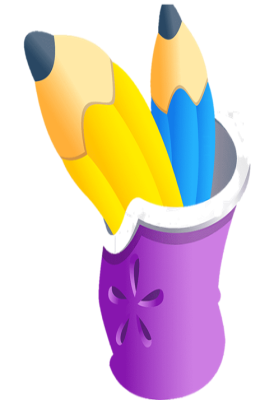 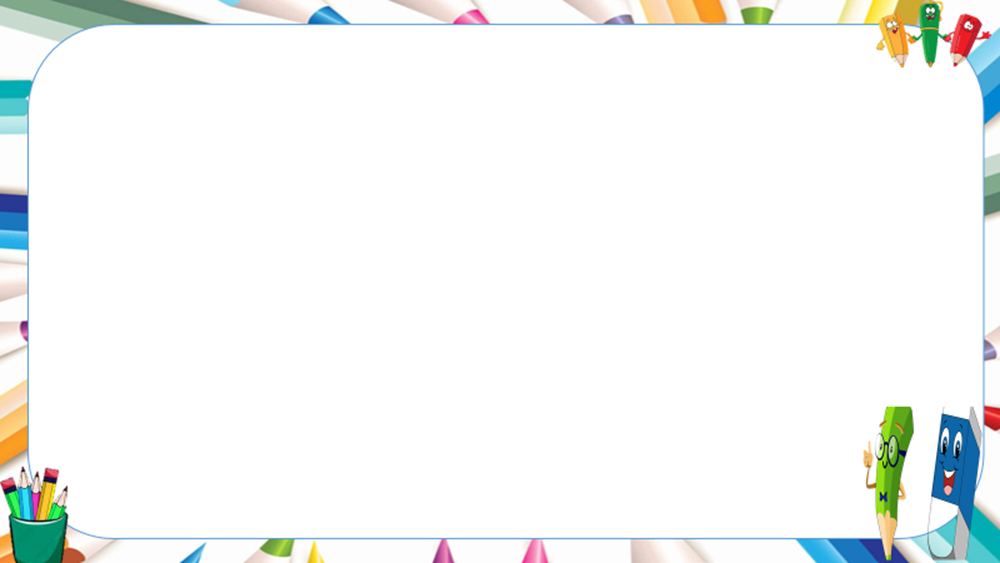 Bước 2: Tìm ý tưởng cho bài thơ
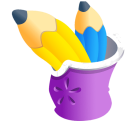 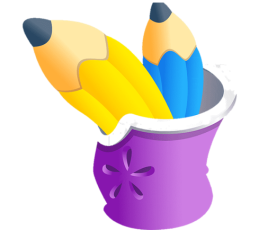 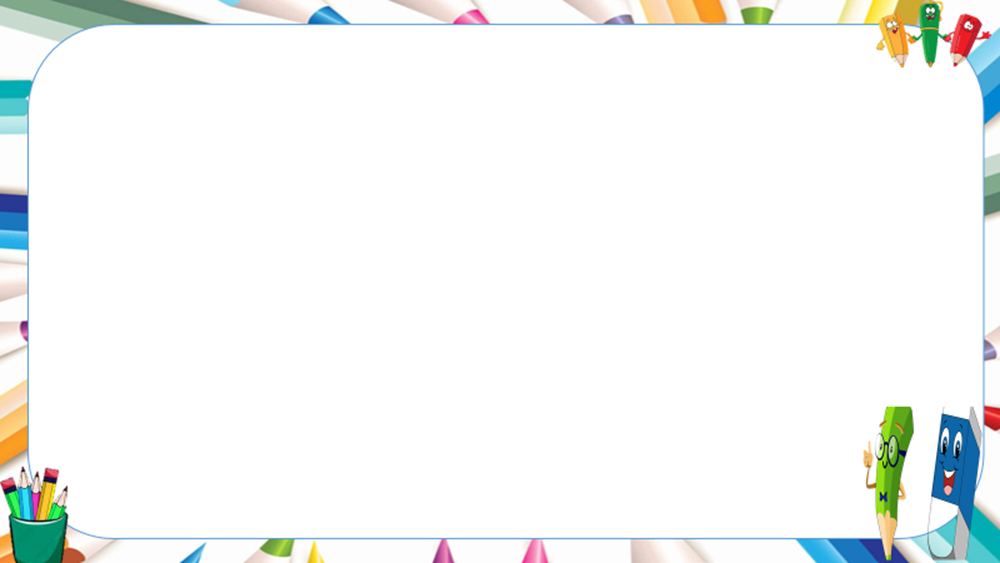 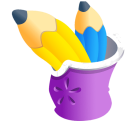 Bước 3:Làm thơ (chọn từ ngữ, vần, nhịp, giọng điệu…)
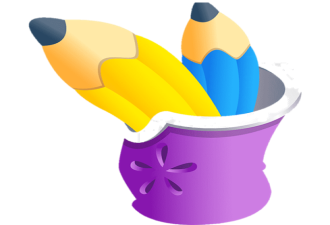 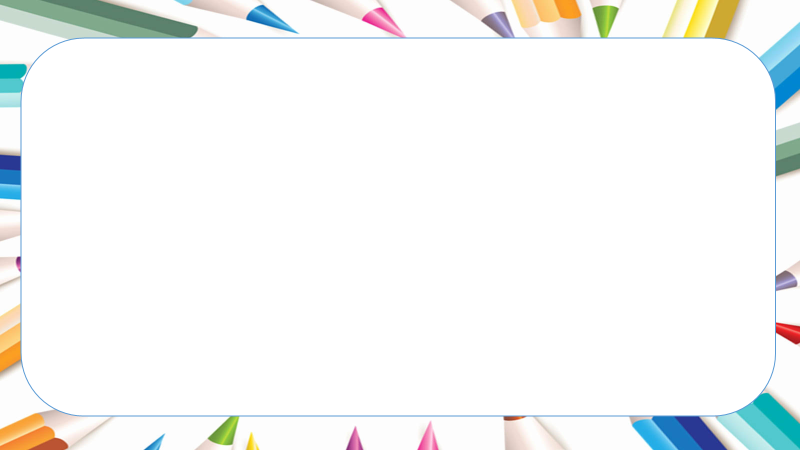 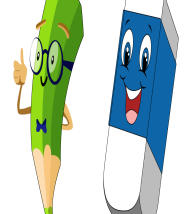 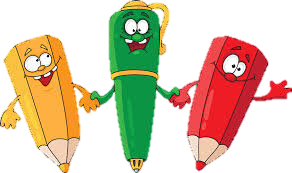 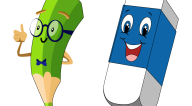 Thể hiện những ấn tượng, cảm xúc đó bằng những từ ngữ thích hợp.
Chọn những từ ngữ gợi tả chính xác
Dùng các biện pháp tu từ để tăng hiệu quả của bài thơ
Thay thế những từ ngữ đã viết bằng những từ ngữ khác
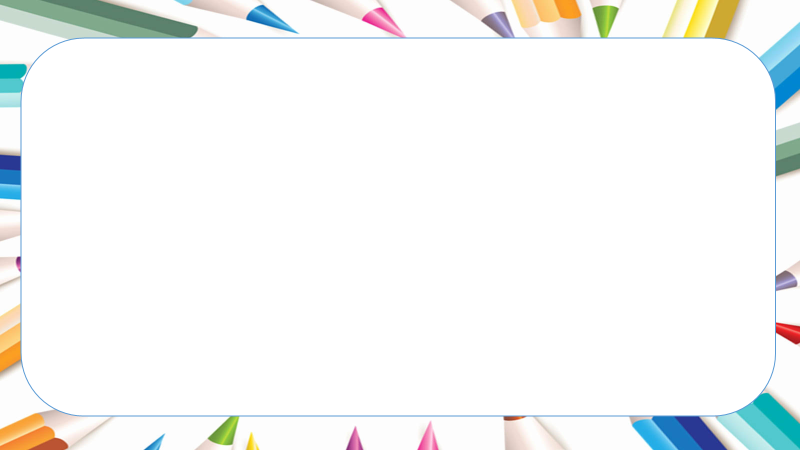 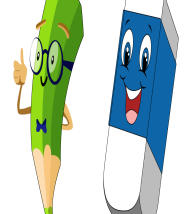 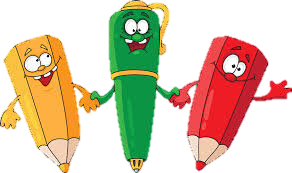 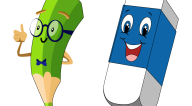 Ngắt nhịp ở những vị trí phù hợp, đảm bảo thể hiện hiệu quả ý tưởng của em.
Đọc diễn cảm các câu thơ đã viết, lắng nghe xem giọng điệu có phù hợp
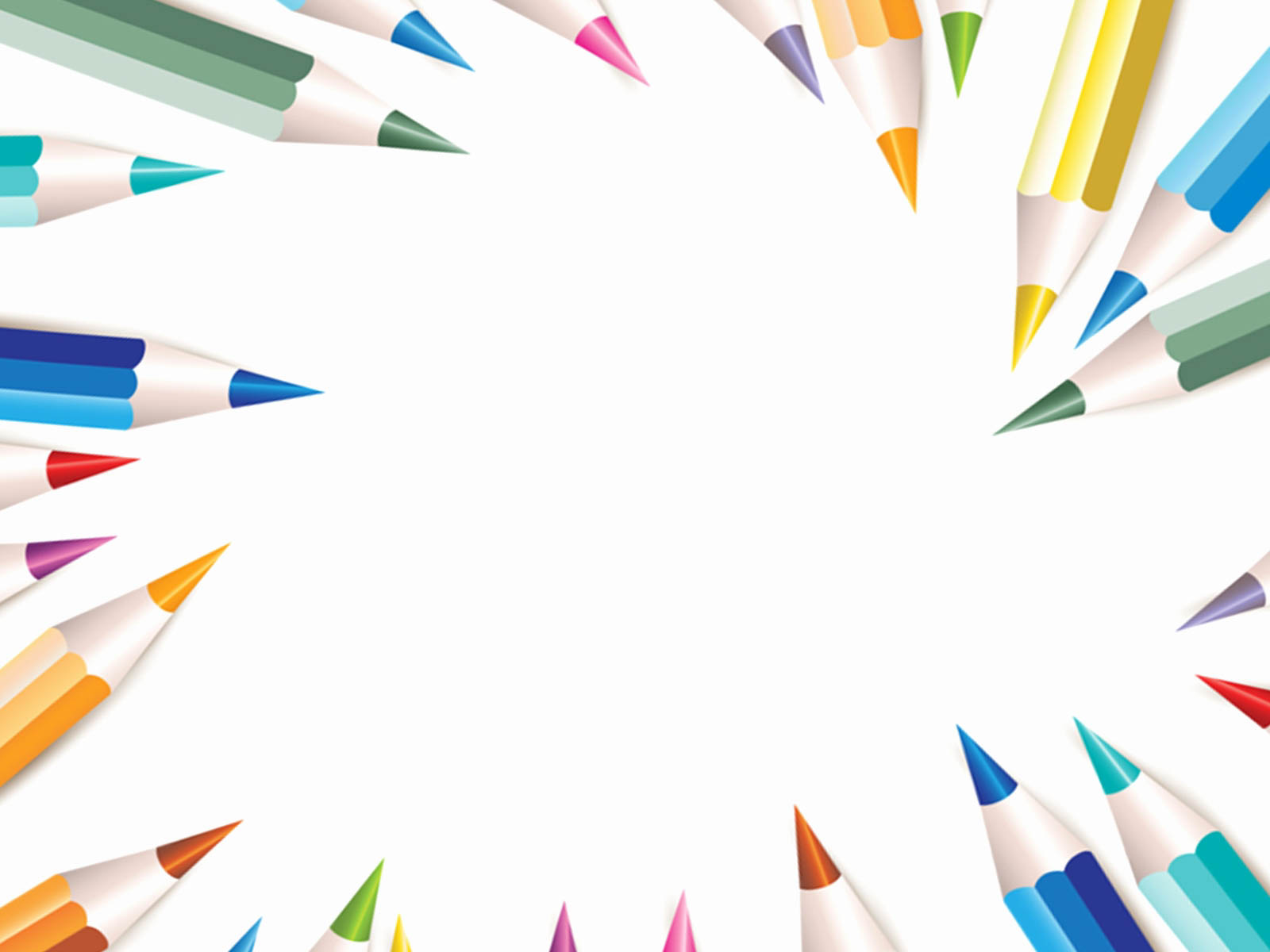 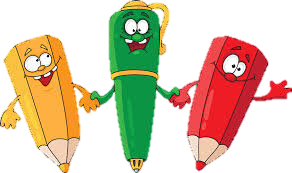 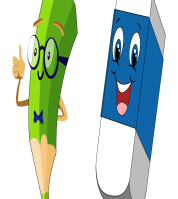 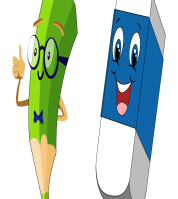 Bước 4: Chỉnh sửa và chia sẻ
Đọc diễn cảm bài thơ theo đúng giọng điệu.
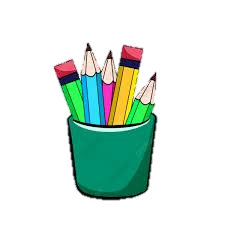 Dùng bảng kiểm để kiểm tra và sửa lại
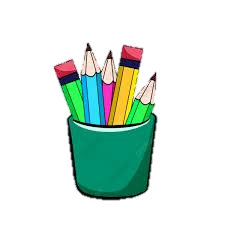 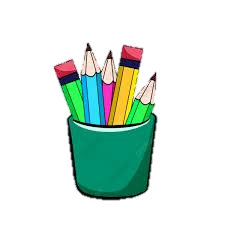 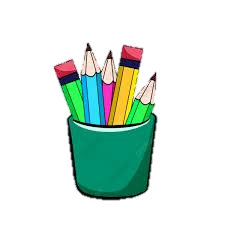 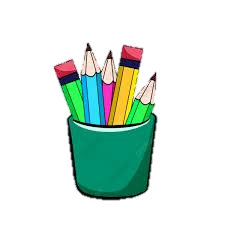 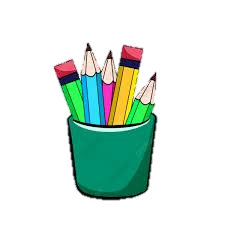 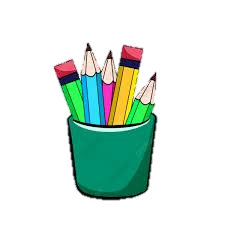 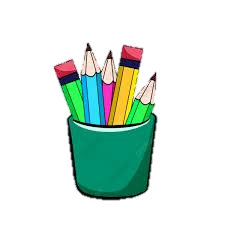 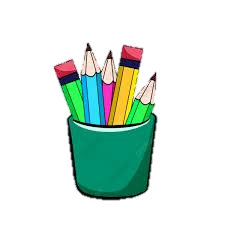 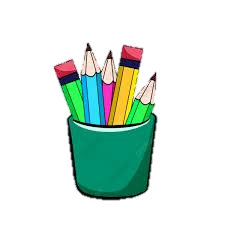 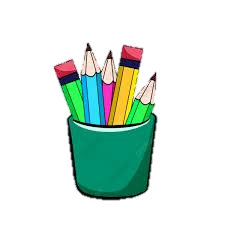 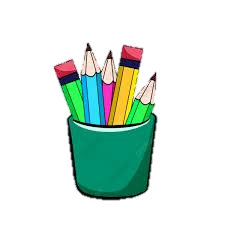 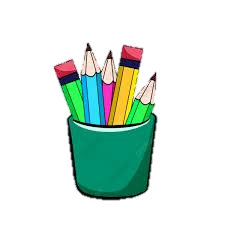 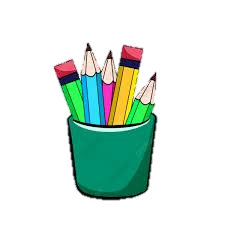 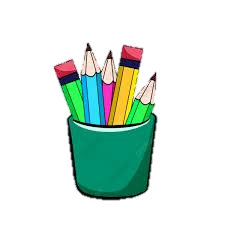 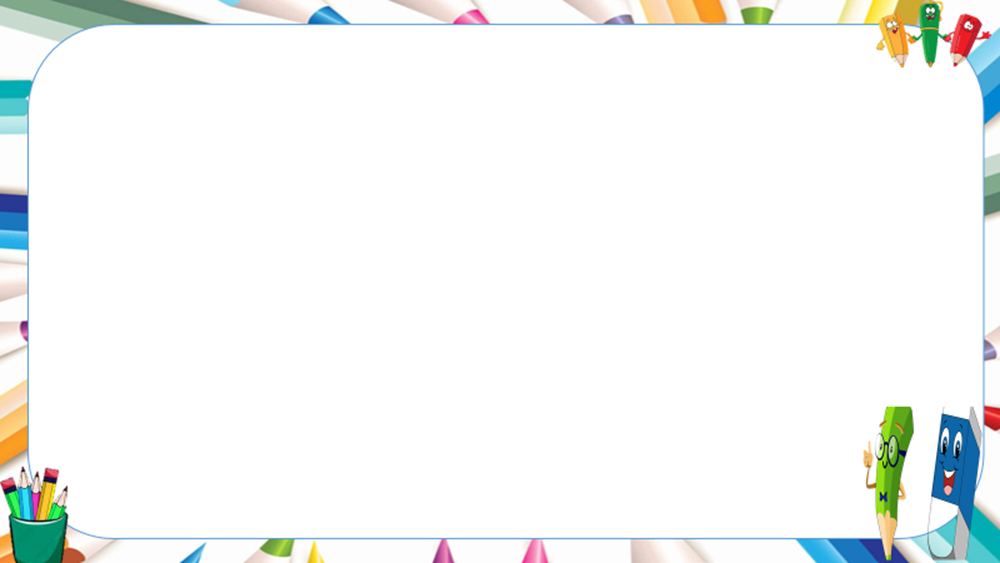 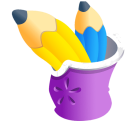 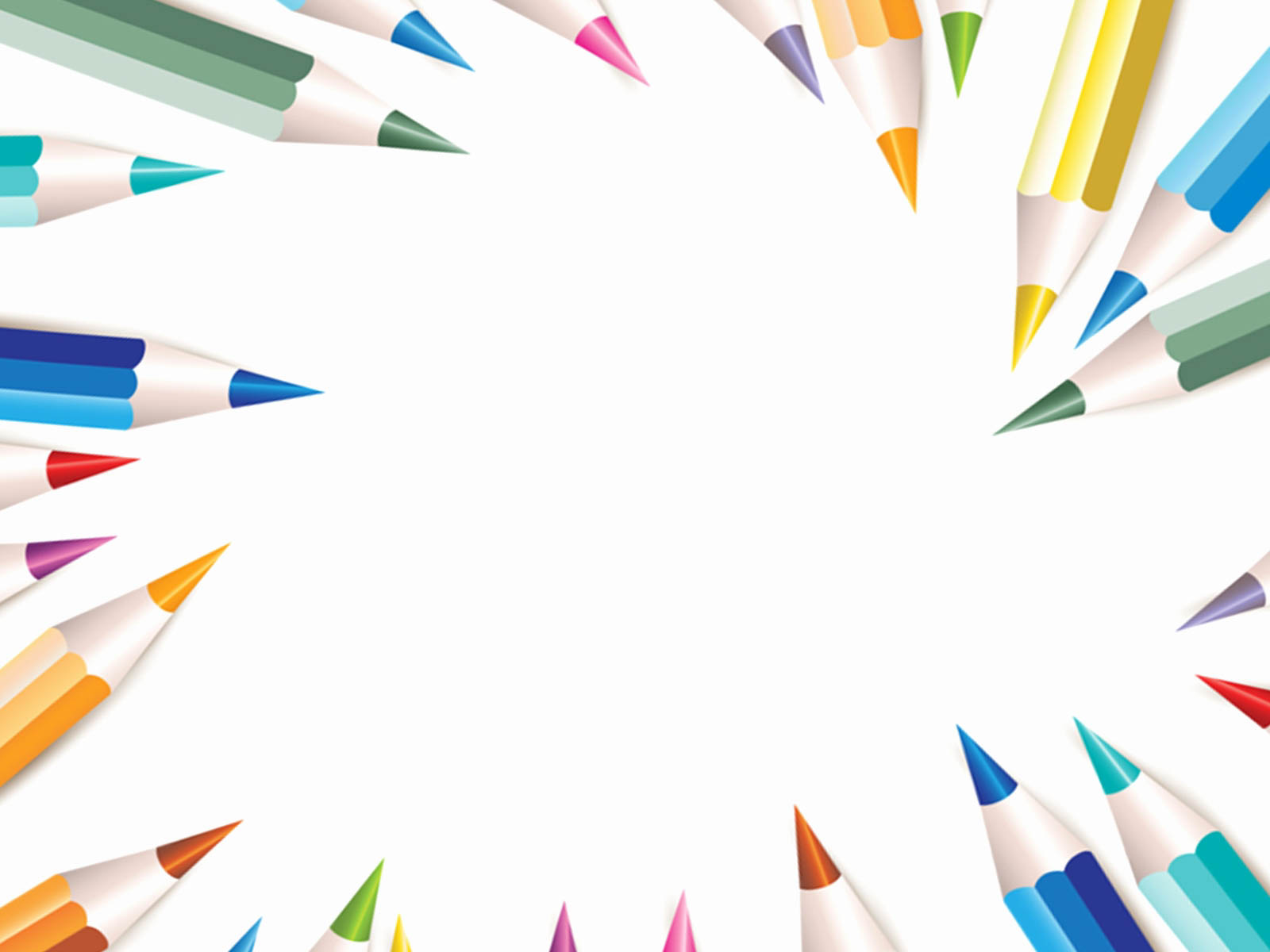 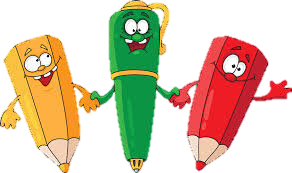 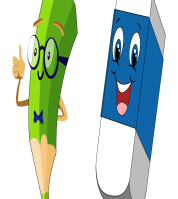 IV. LUYỆN TẬP
TRÒ CHƠI
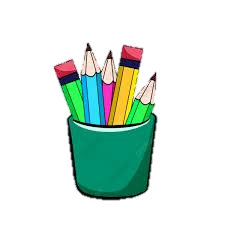 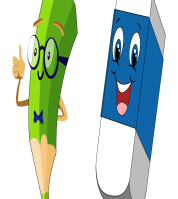 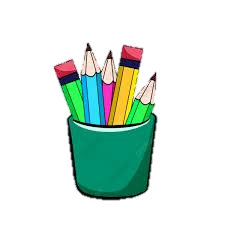 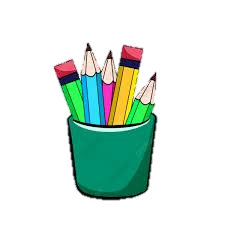 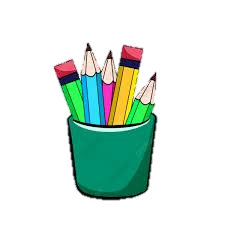 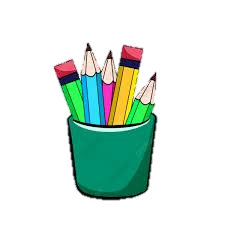 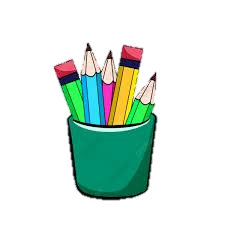 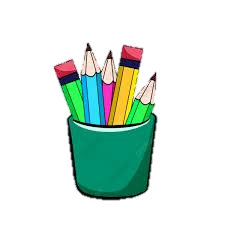 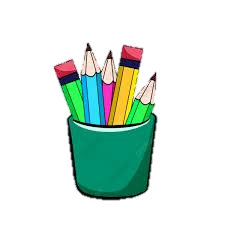 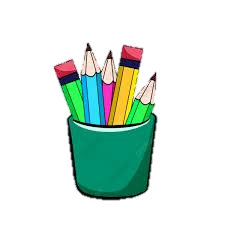 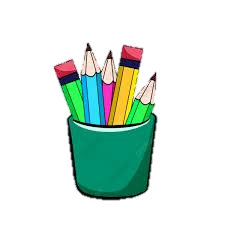 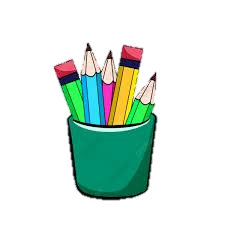 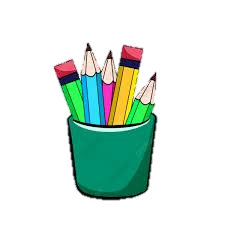 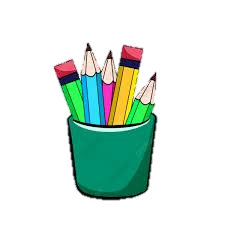 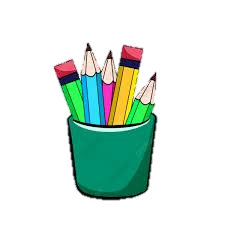 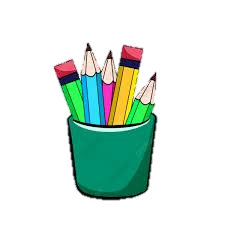 5
1
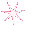 2
3
6
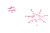 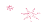 Đặc biệt
4
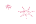 7
Ngôi sao may mắn
pipi
Bài học
Câu 1: Khi làm thơ bốn chữ ta đặt nhan đề phải phù hợp với …
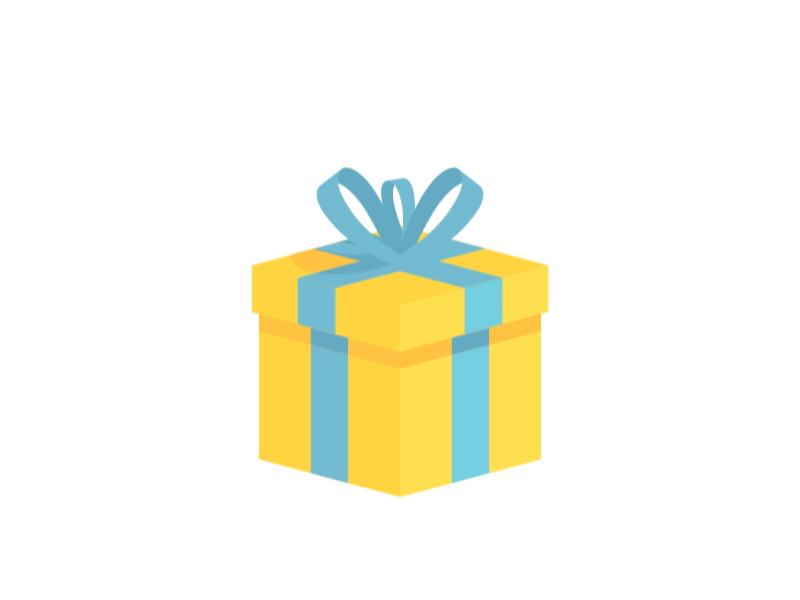 nội dung văn bản
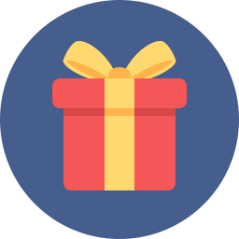 GO HOME
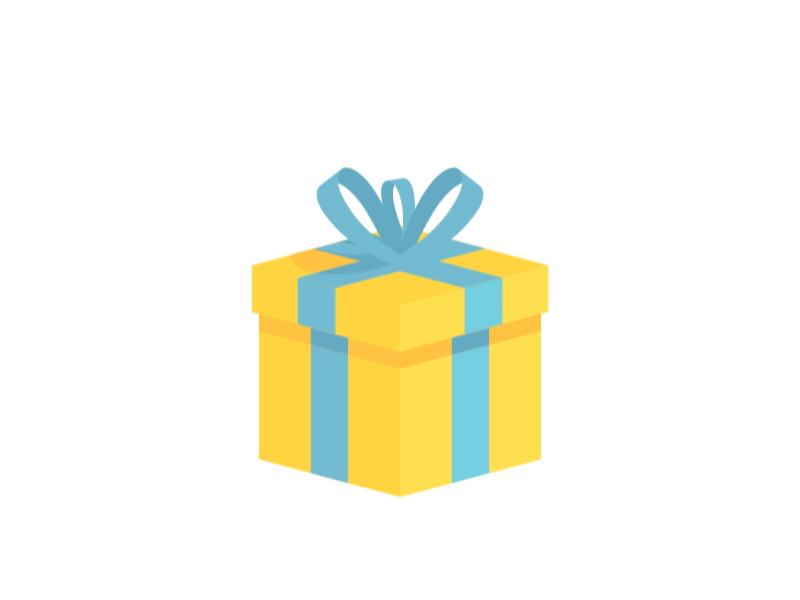 Câu 2: Khi làm thơ bốn chữ phải đảm bảo số chữ như thế nào?
You are given 1 candies
Mỗi dòng thơ bốn chữ
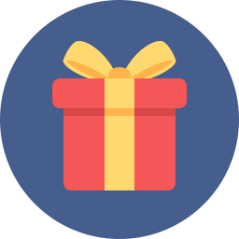 GO HOME
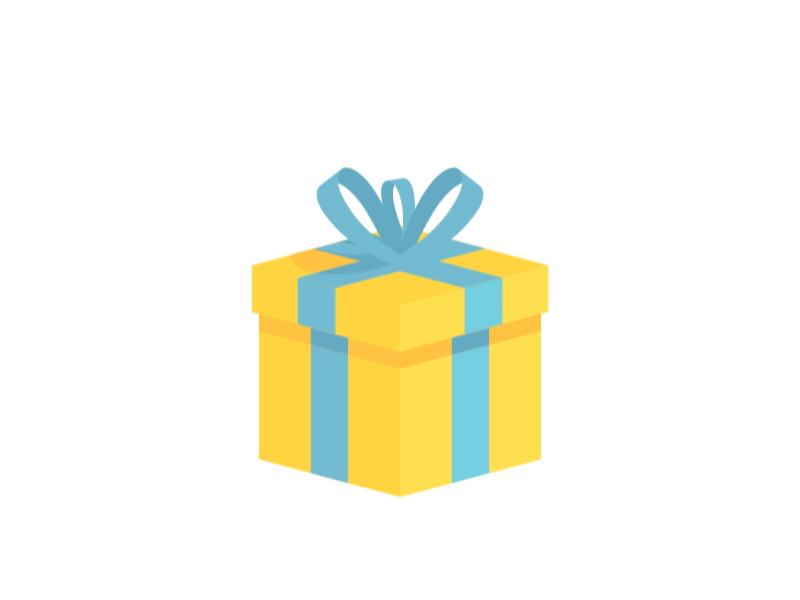 Câu 3: Mục đích viết là viết bài thơ thể hiện ……….của em về sự vật, hiện tượng nào đó của thiên nhiên hoặc cuộc sống.
You are given 5 candies
cảm xúc
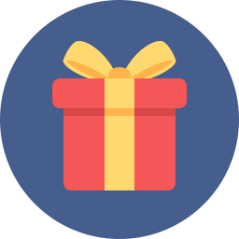 GO HOME
Câu 4: Thầy cô, bạn bè, gia đình đóng vai trò là…
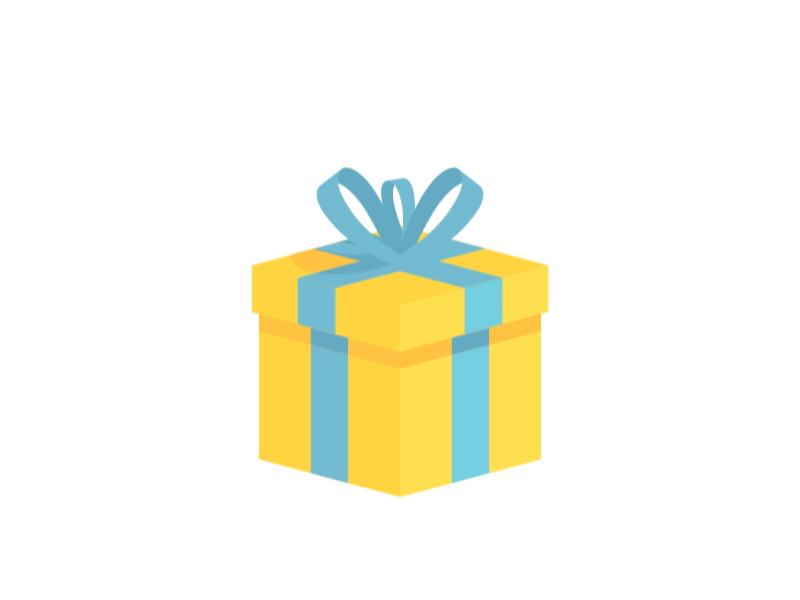 You are given 8 candies
người đọc
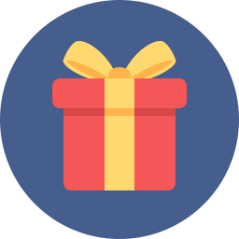 GO HOME
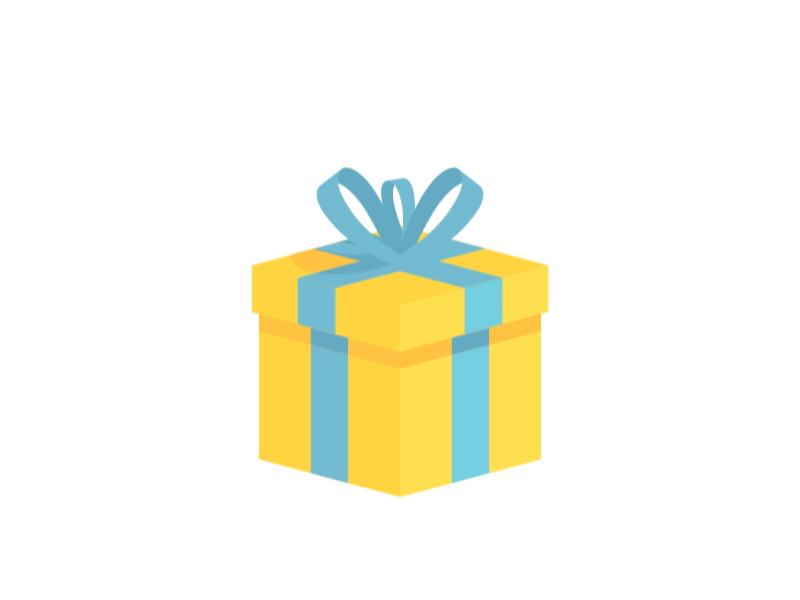 Câu 5: Bài thơ bốn chữ có giới hạn về số dòng thơ và khổ thơ không?
You are given 10 candies
Không giới hạn
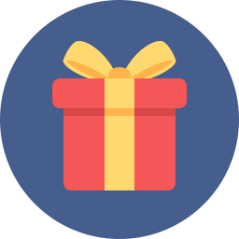 GO HOME
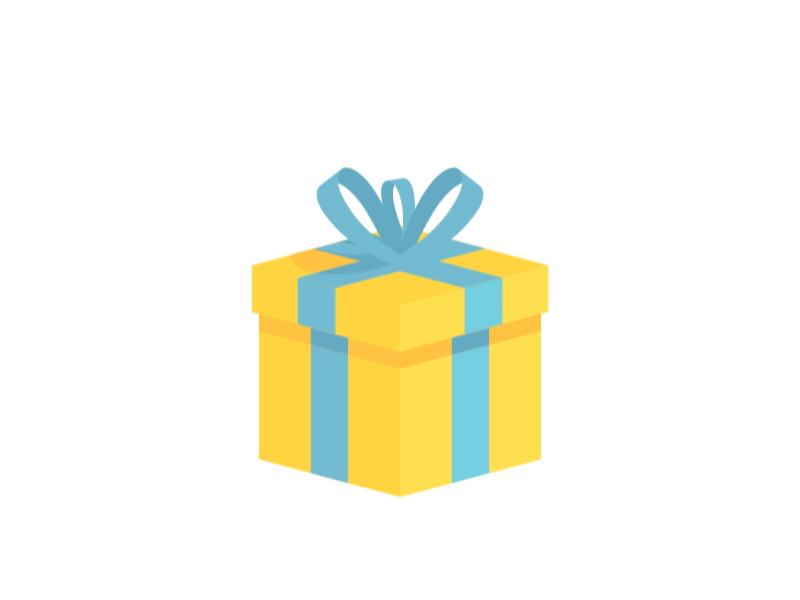 Câu 6: Việc đọc diễn cảm bài thơ có cần thiết không?
You are given 2 candies
Rất cần thiết
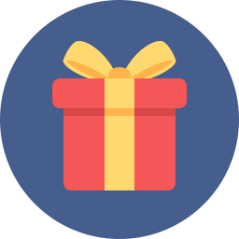 GO HOME
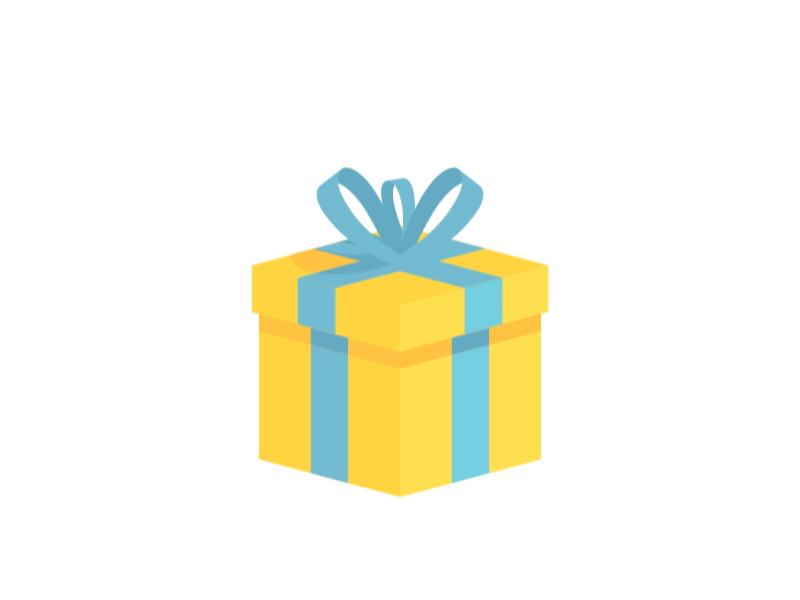 Câu 7: Bước cuối cùng trong khi làm thơ bốn chữ là gì?
You are given 2 candies
Đọc bài và sửa bài
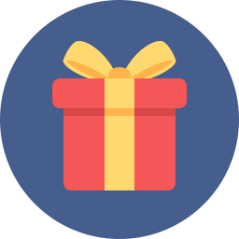 GO HOME
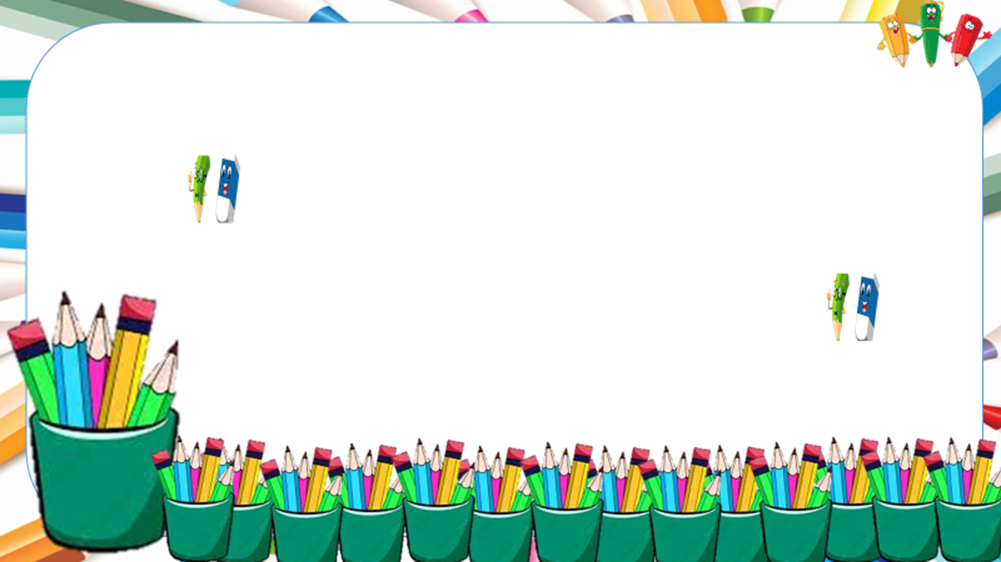 *Hướng dẫn tự học
2.Bài vừa học: (TIẾT 10 
VIẾT MỘT ĐOẠN VĂN GHI LẠI CẢM XÚC VỀ MỘT BÀI THƠ BỐN CHỮ, NĂM CHỮ
1.Bài vừa học: 
- Nêu những điều lưu ý khi làm một bài thơ.
-Hoàn thành bài tập.
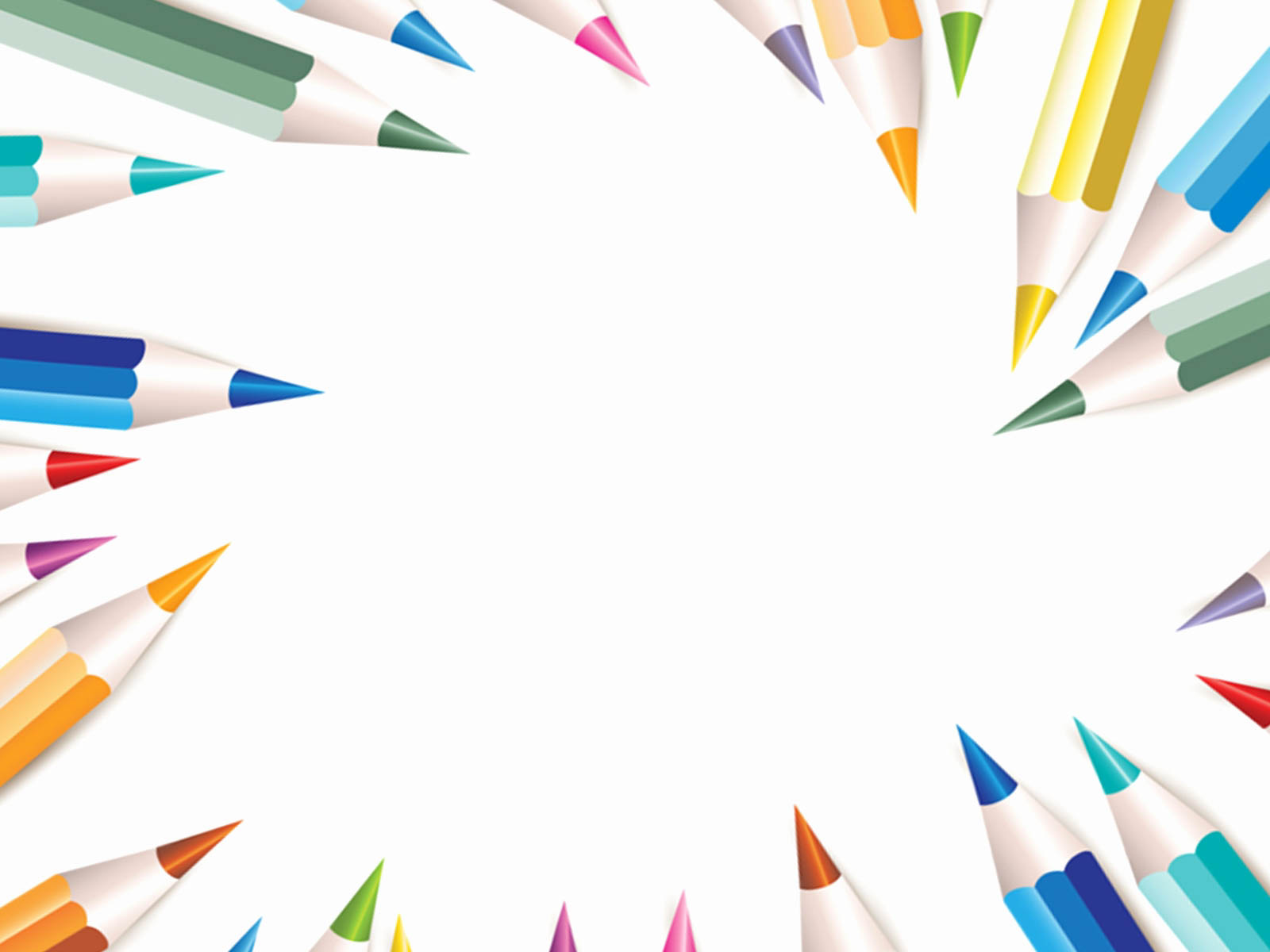 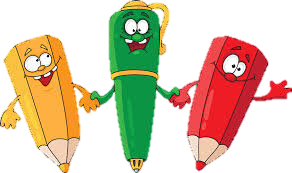 CHÚC CÁC EM HỌC TỐT !
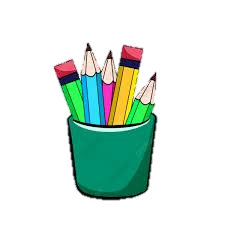